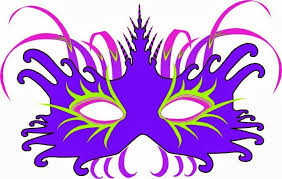 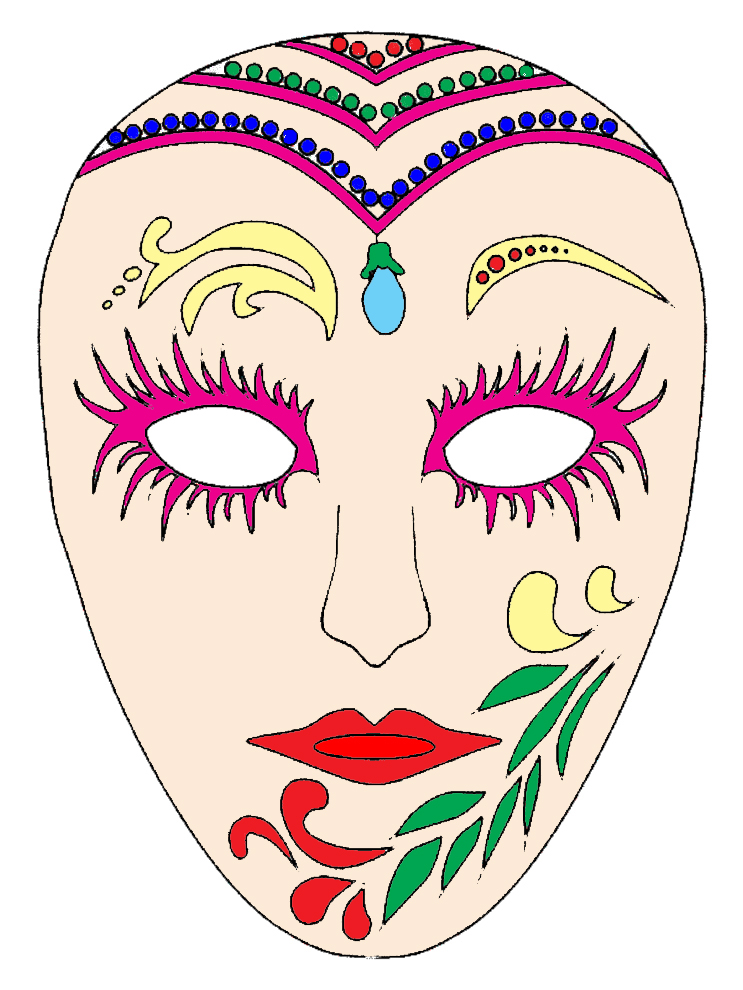 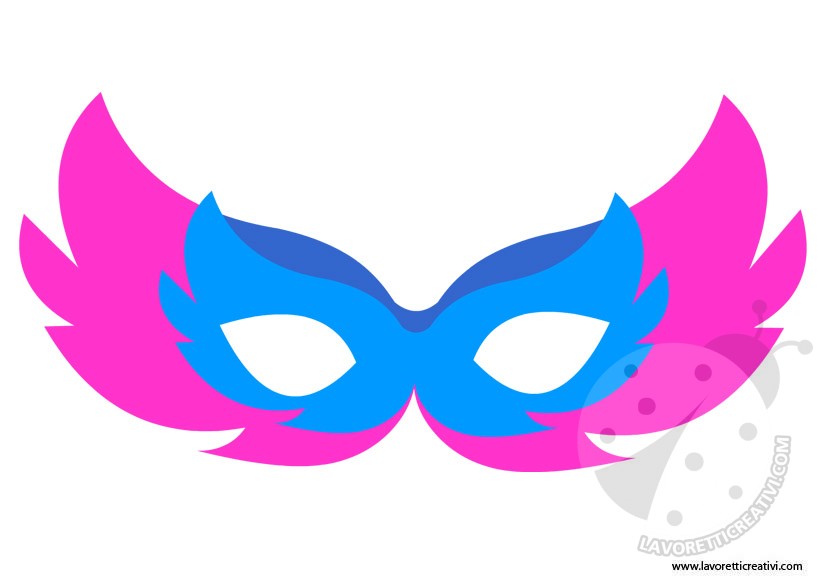 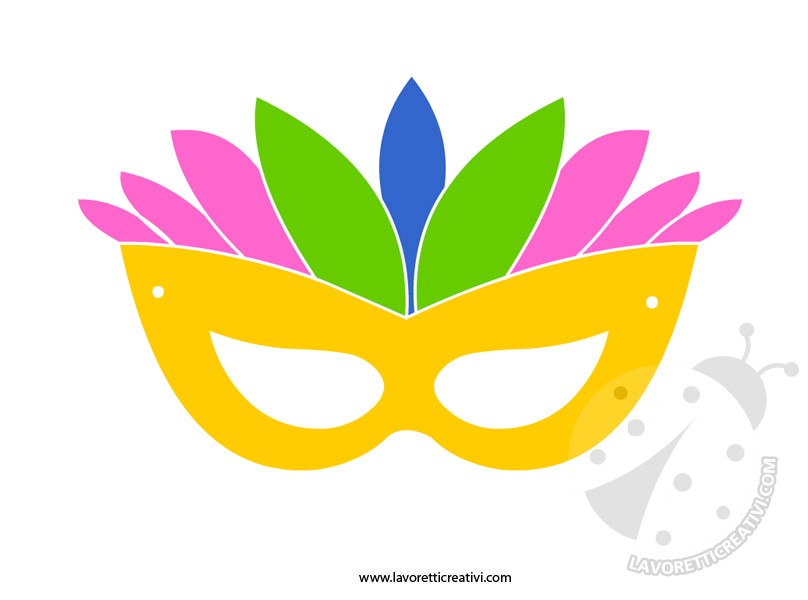 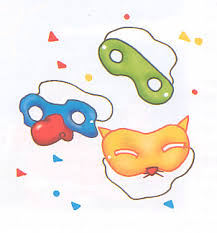 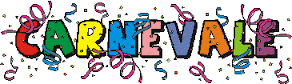 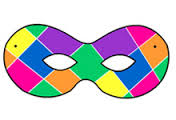 2017
A RI PIERI I RU CASTiElli
I.C.                  «C. GUIDI»
«c i r  r i J »
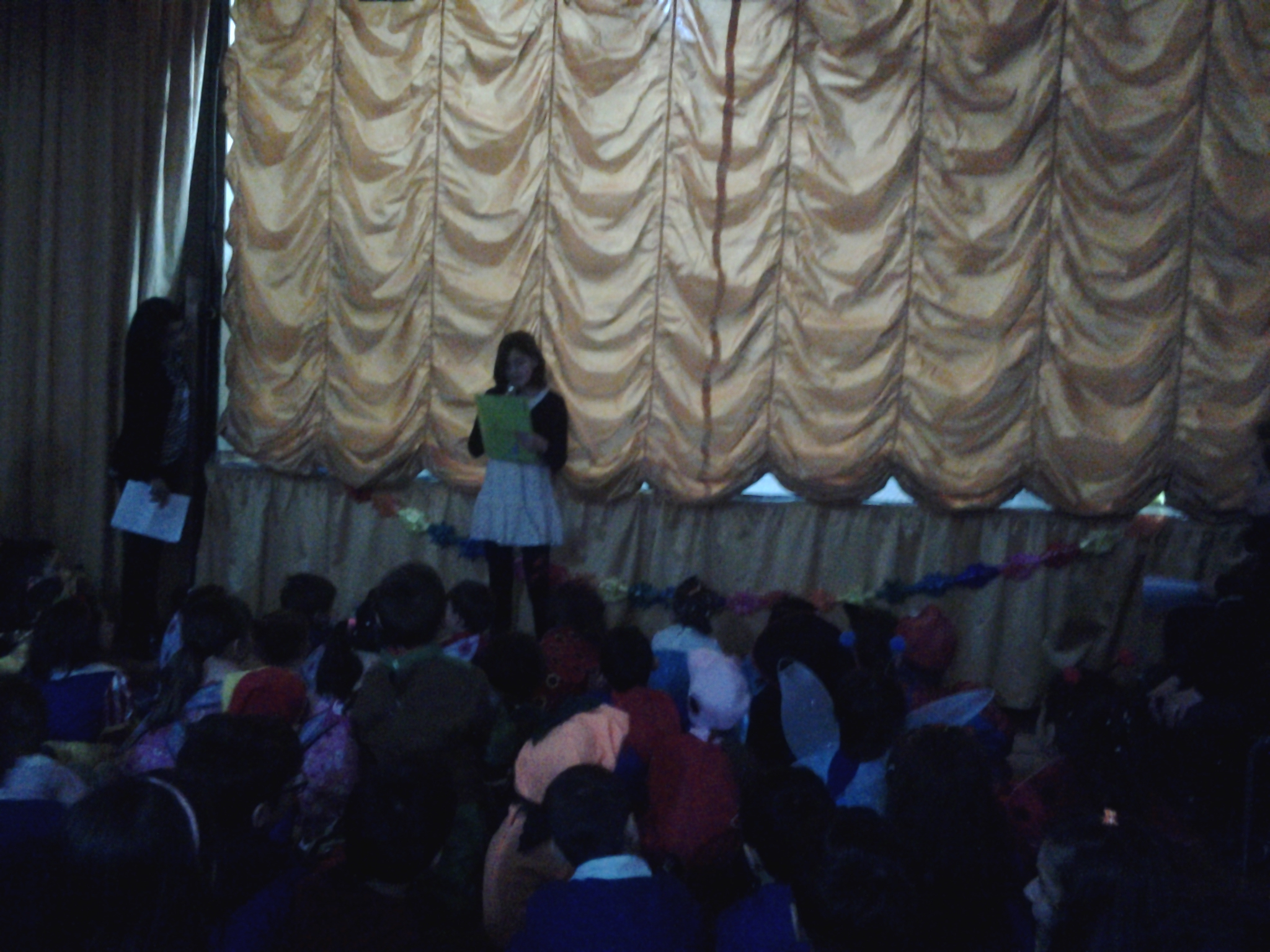 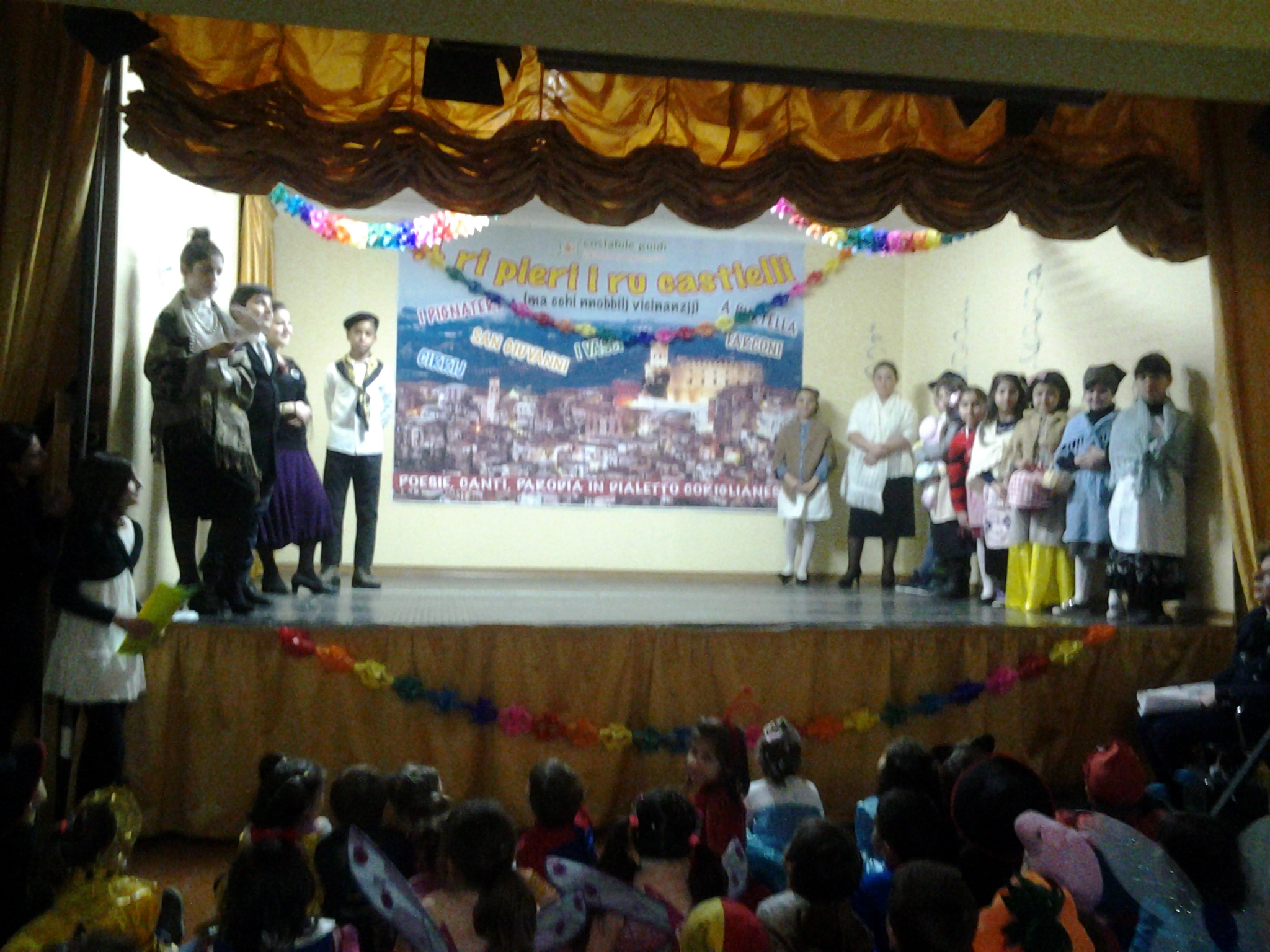 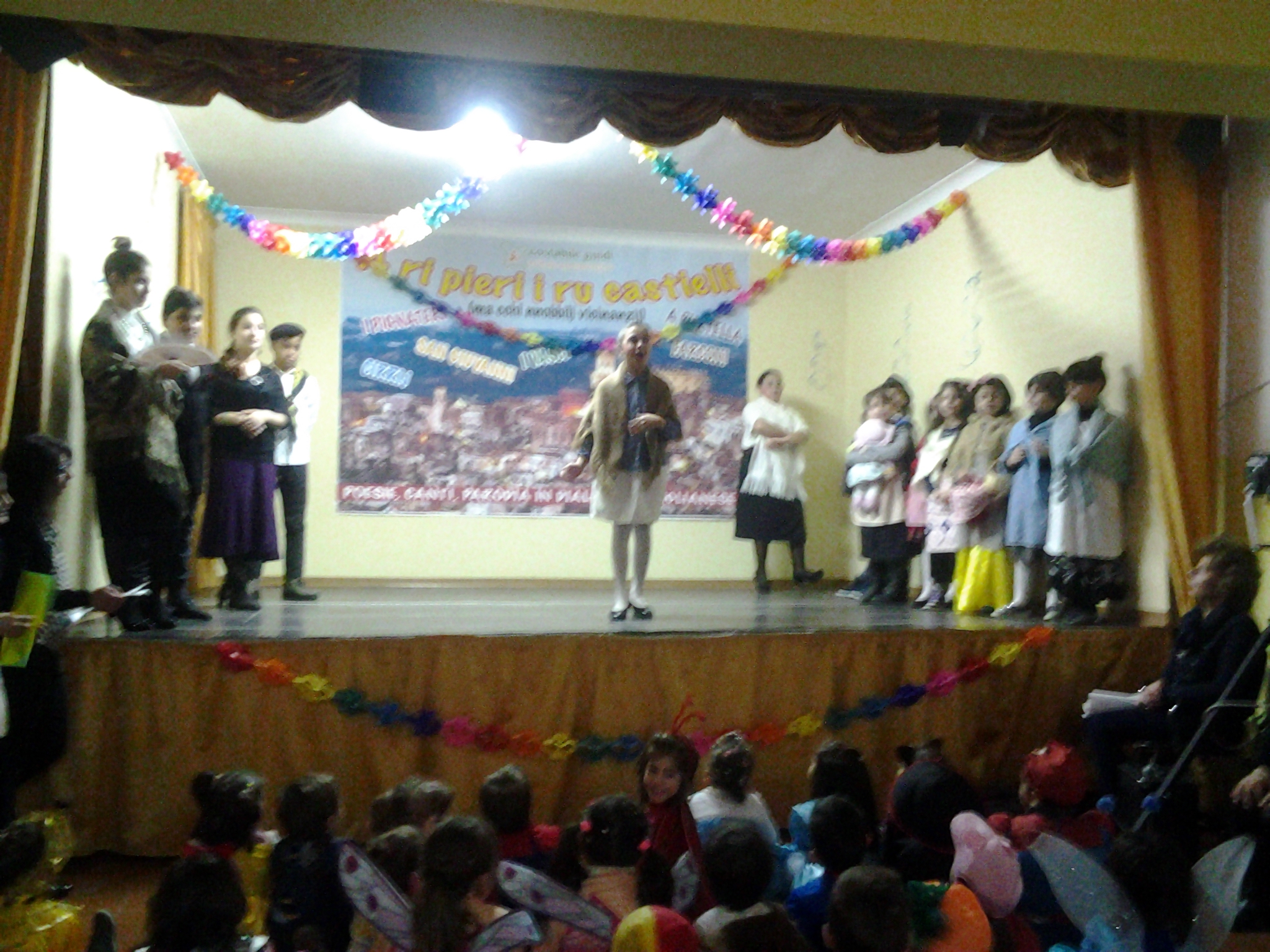 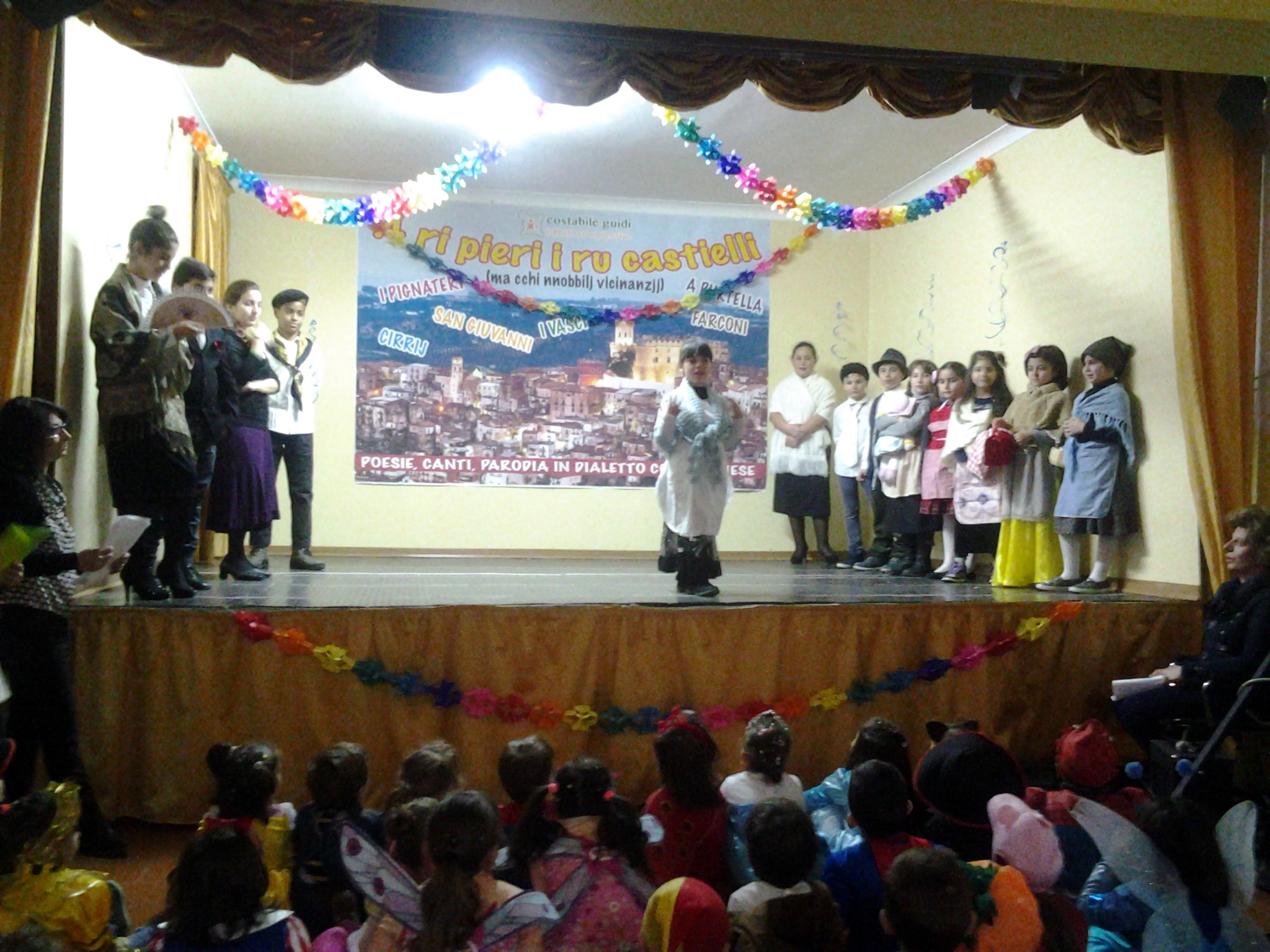 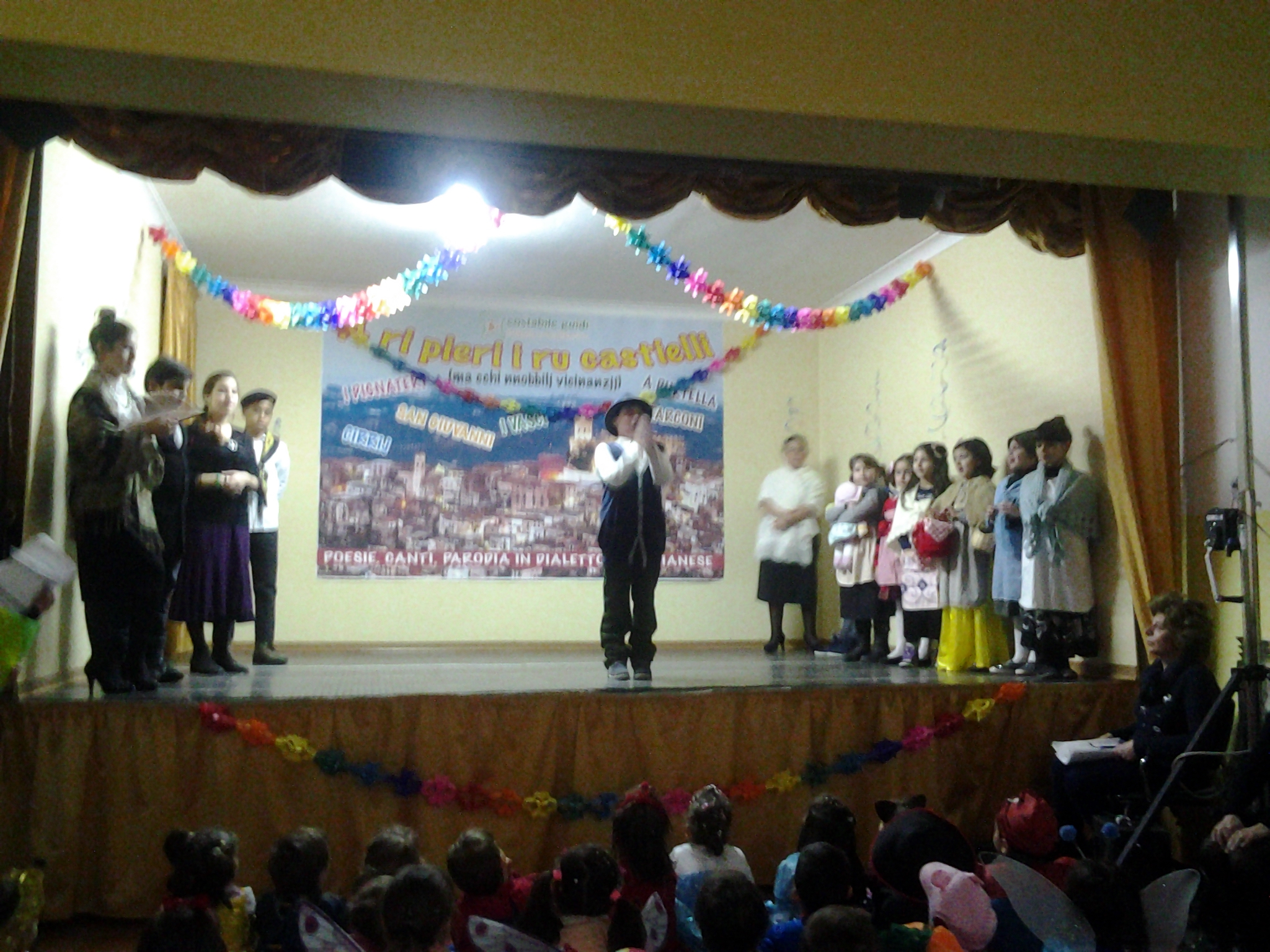 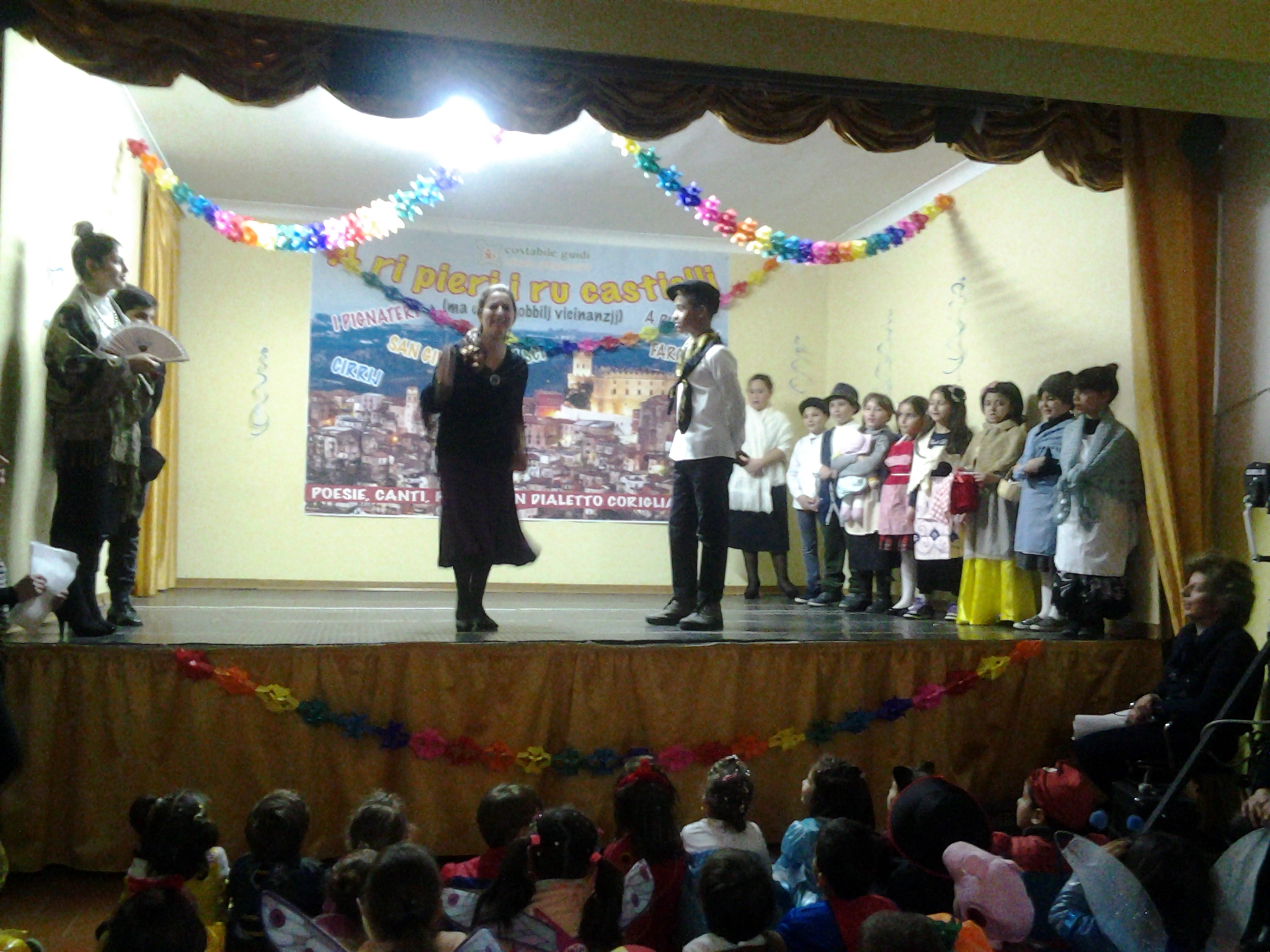 «A  p u r t e l l a»
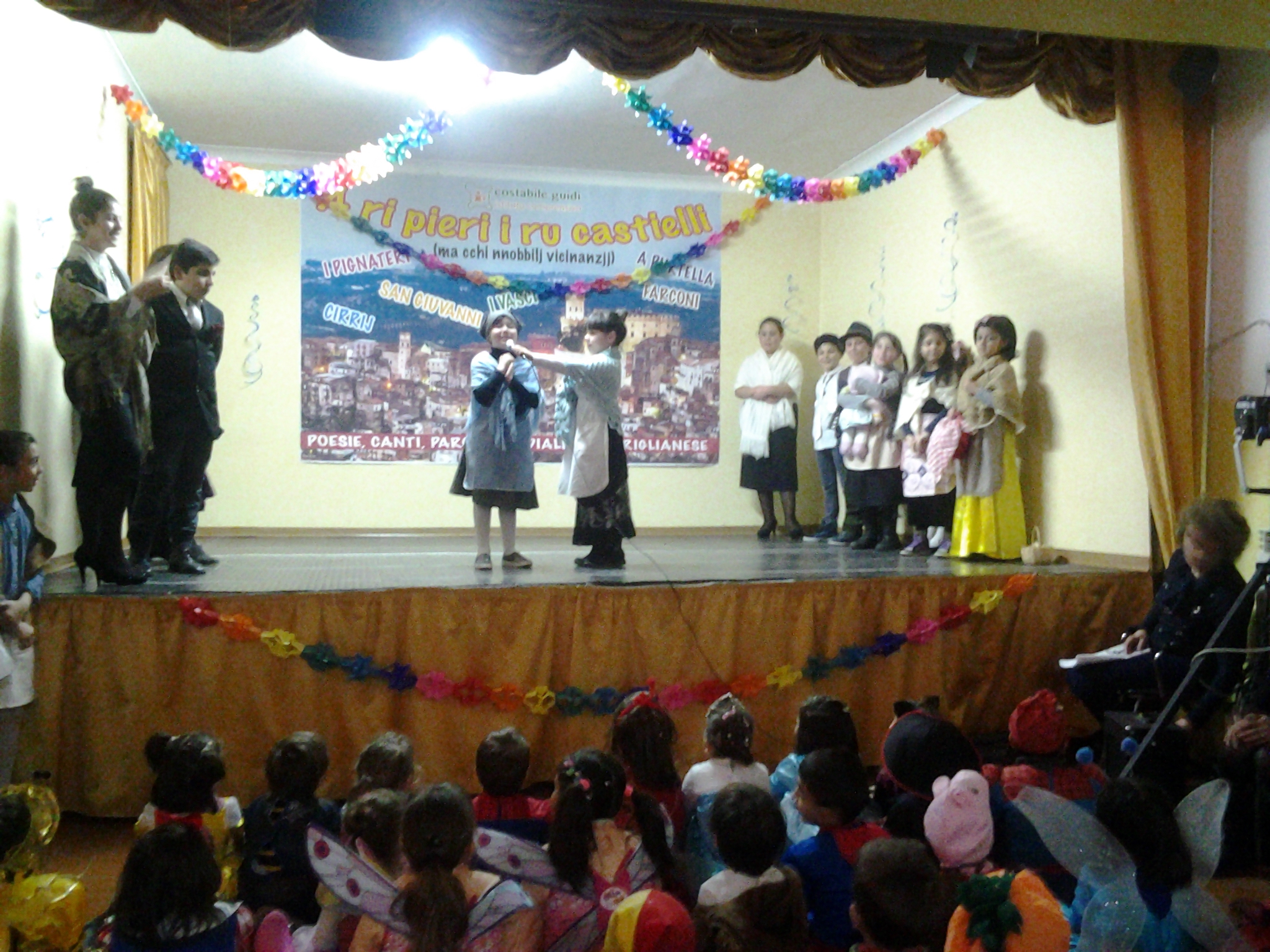 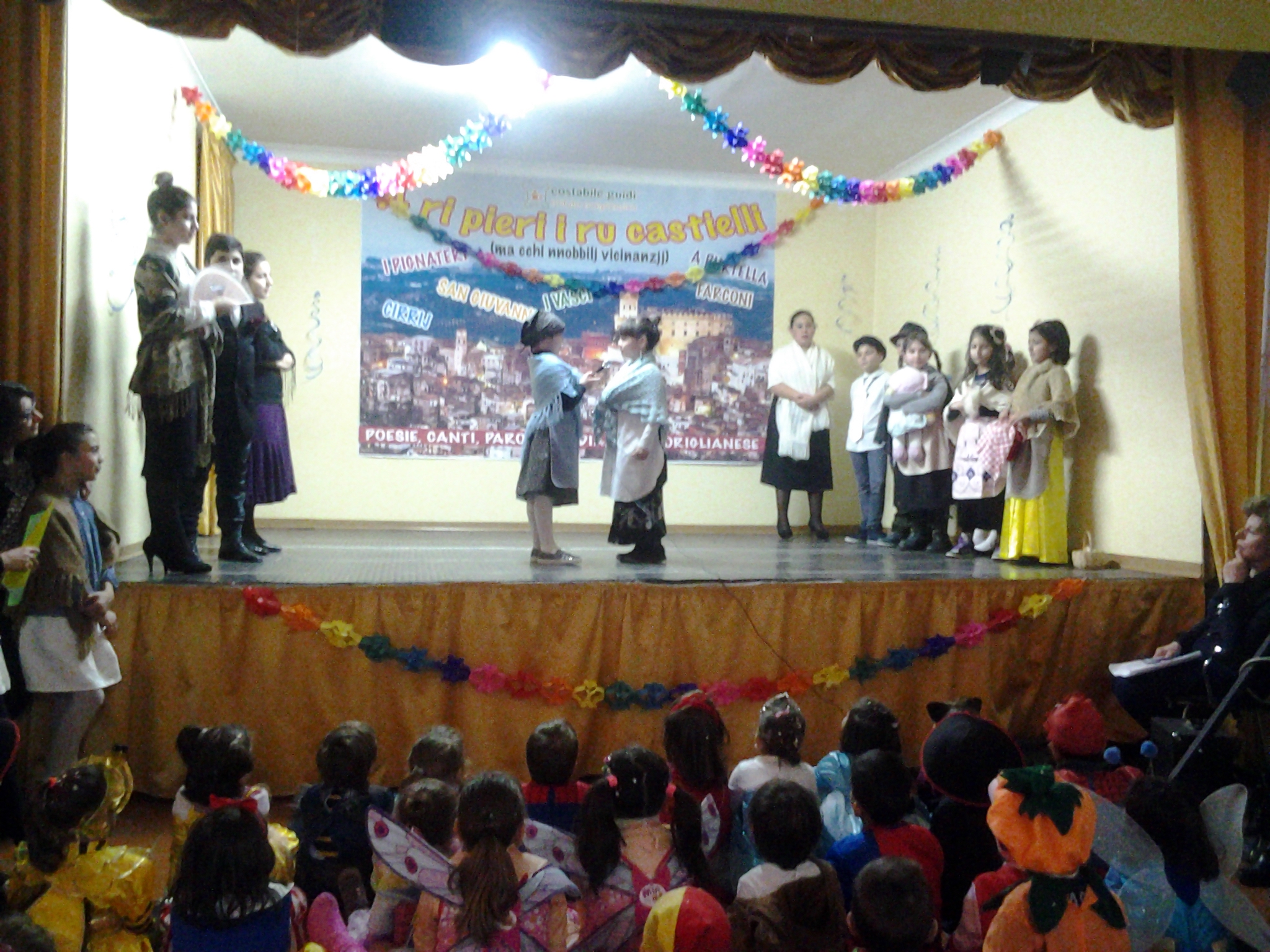 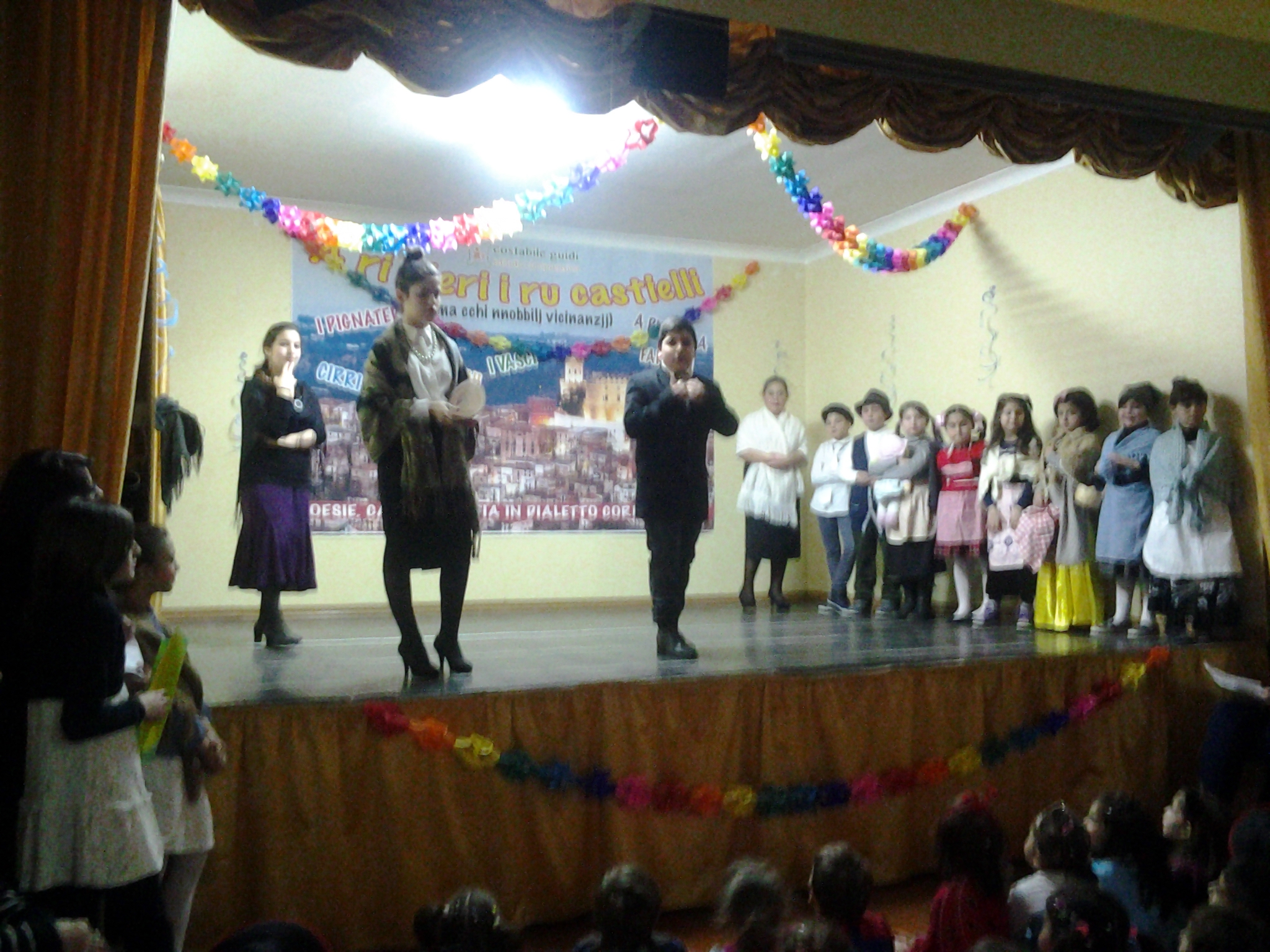 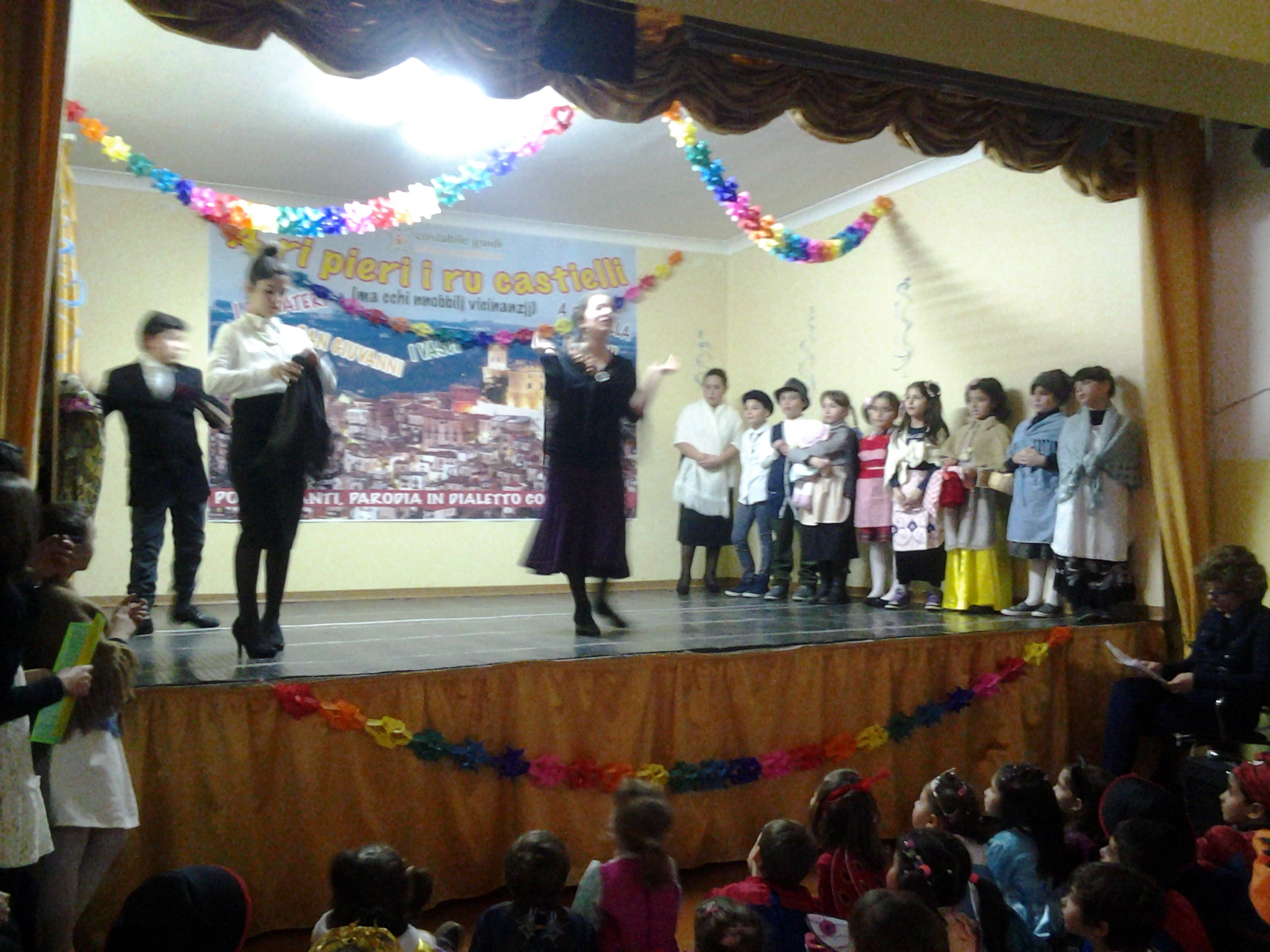 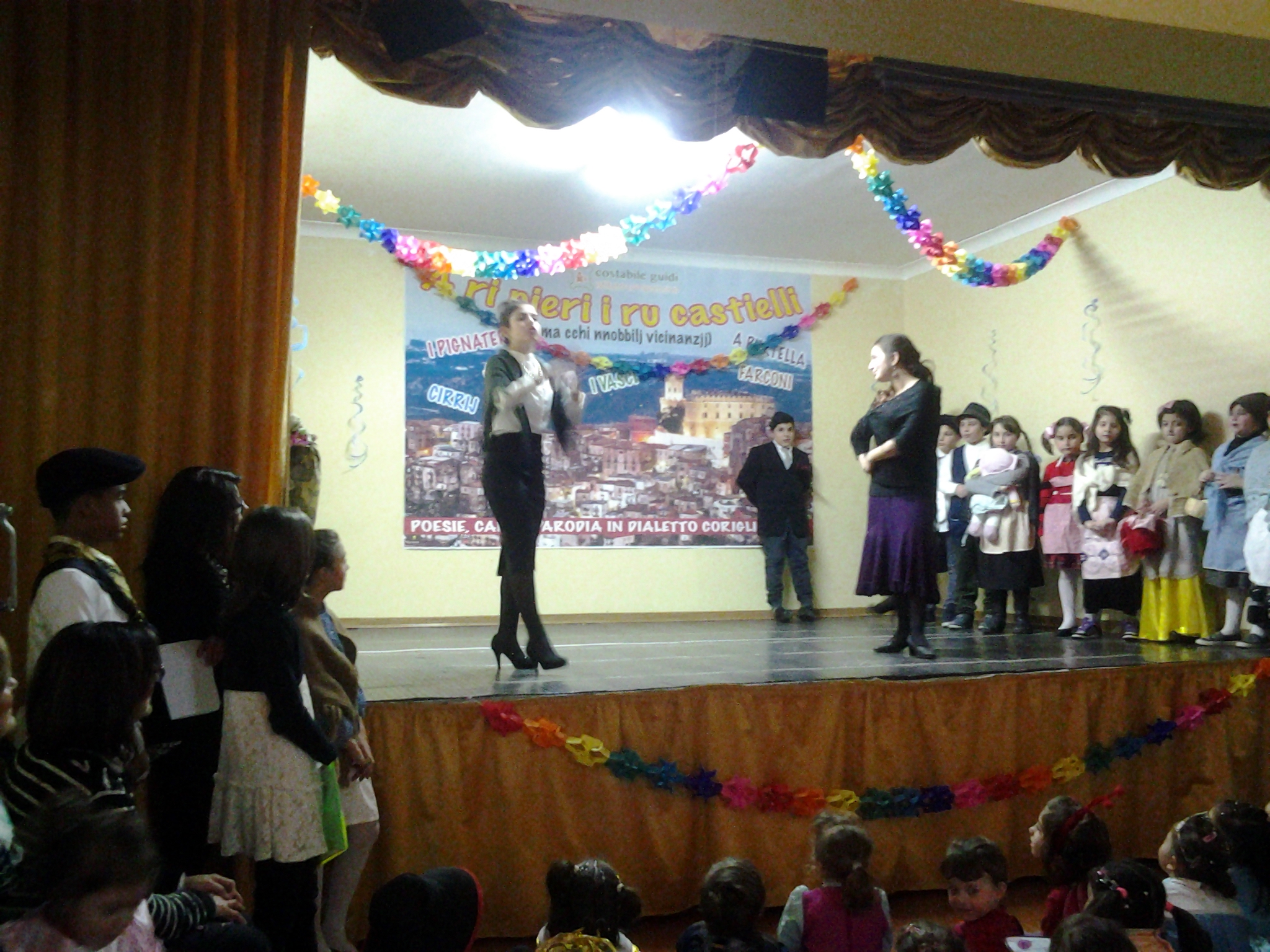 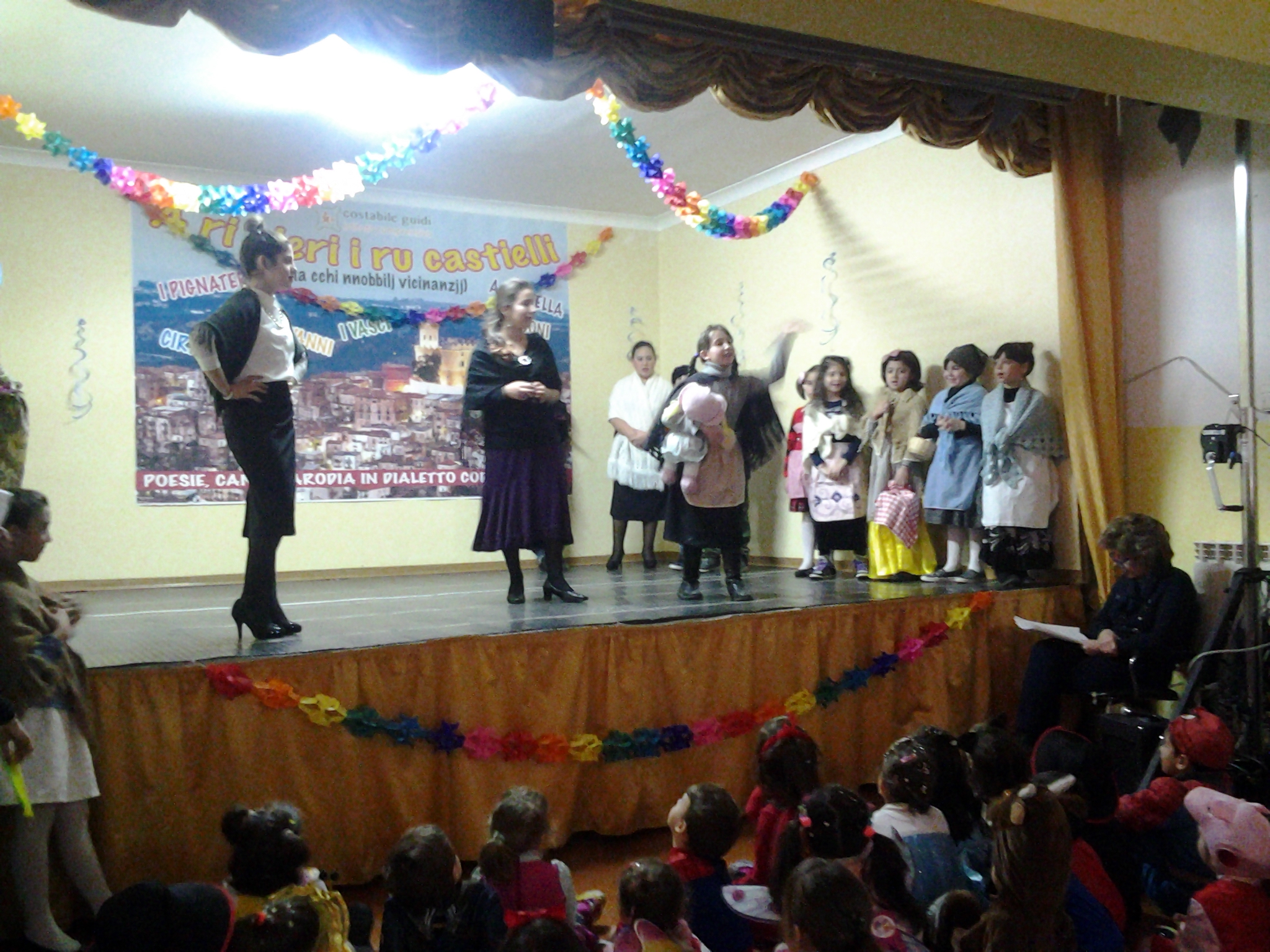 «s a n  g i u v a n n i»
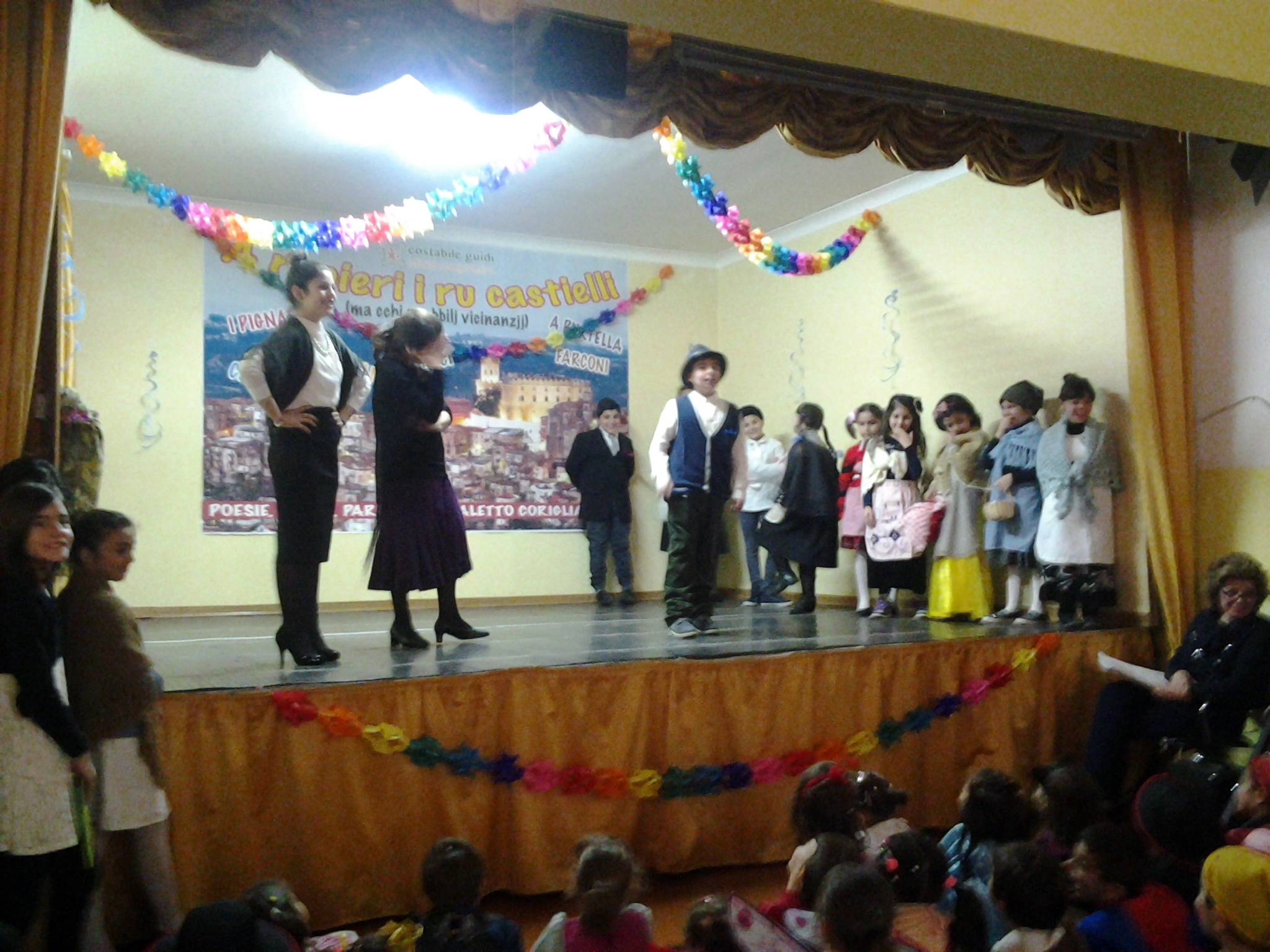 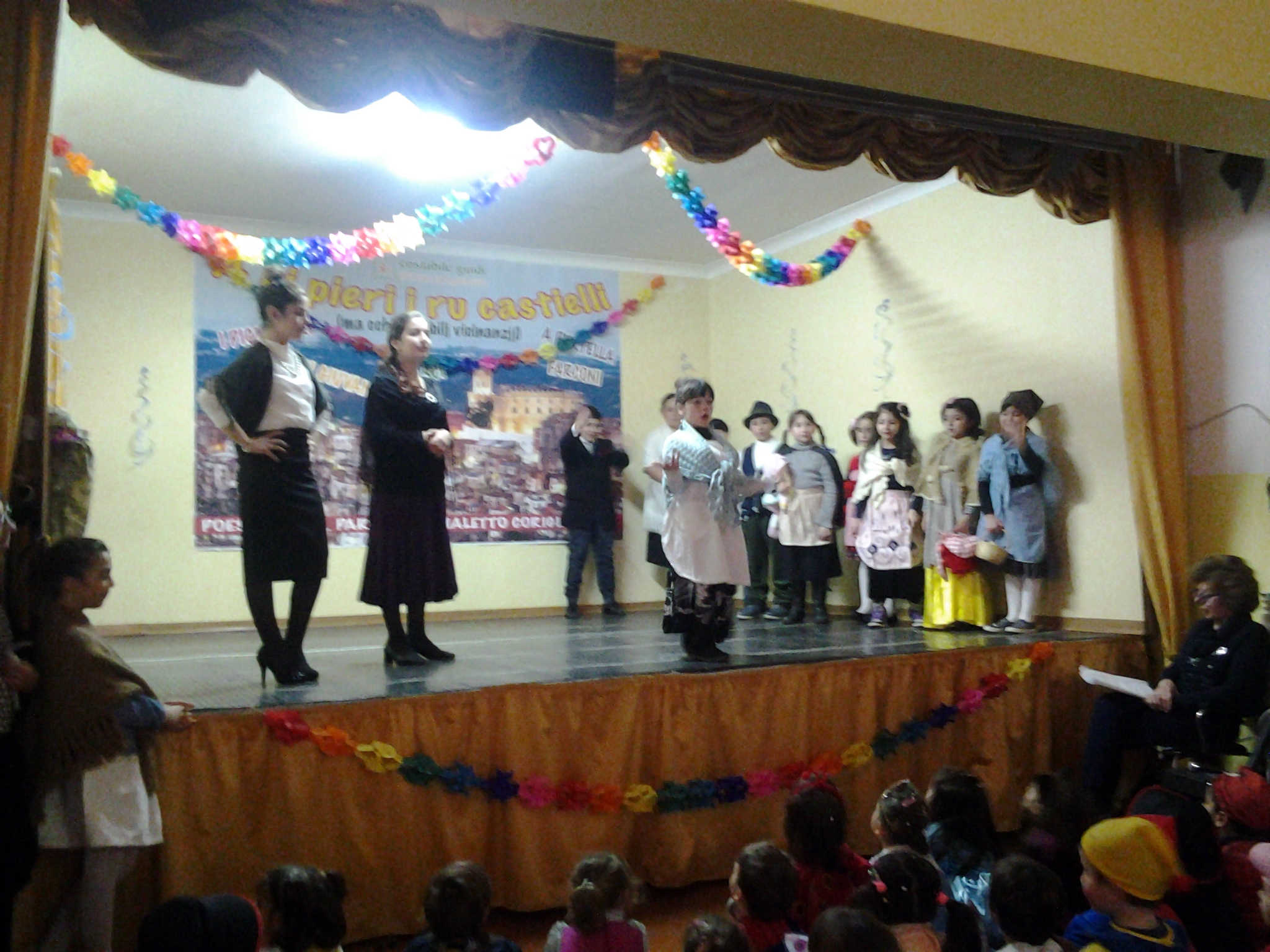 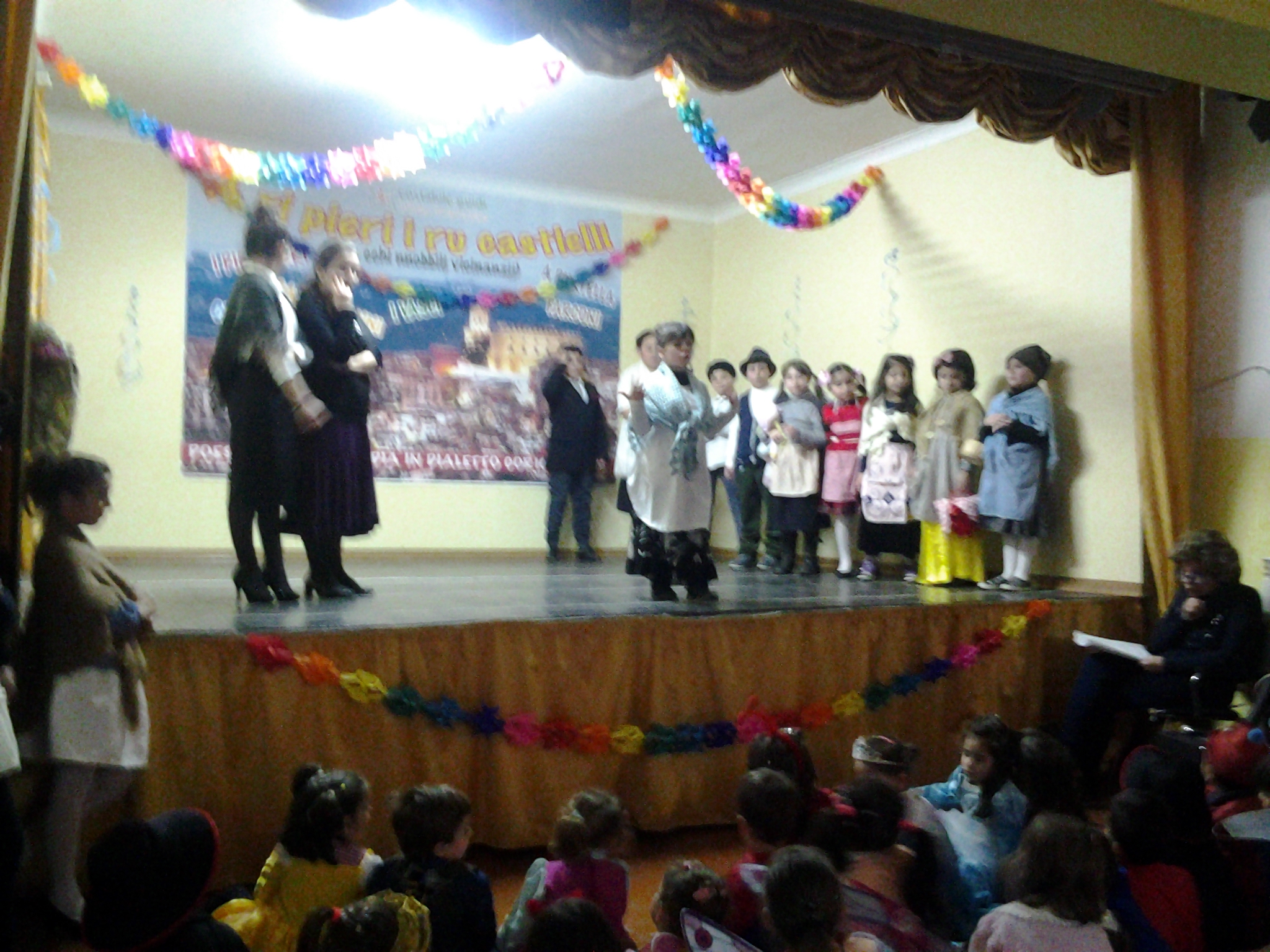 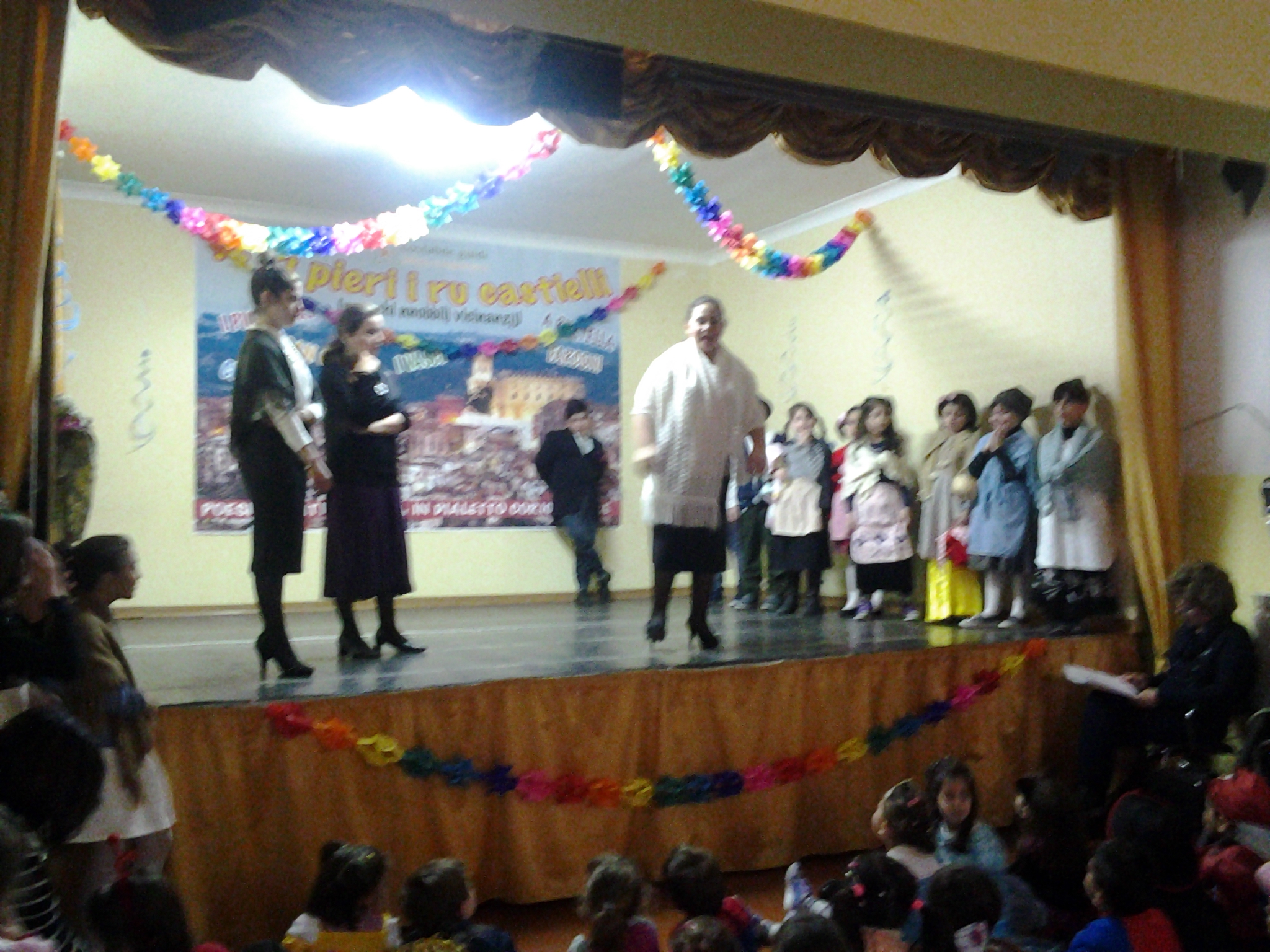 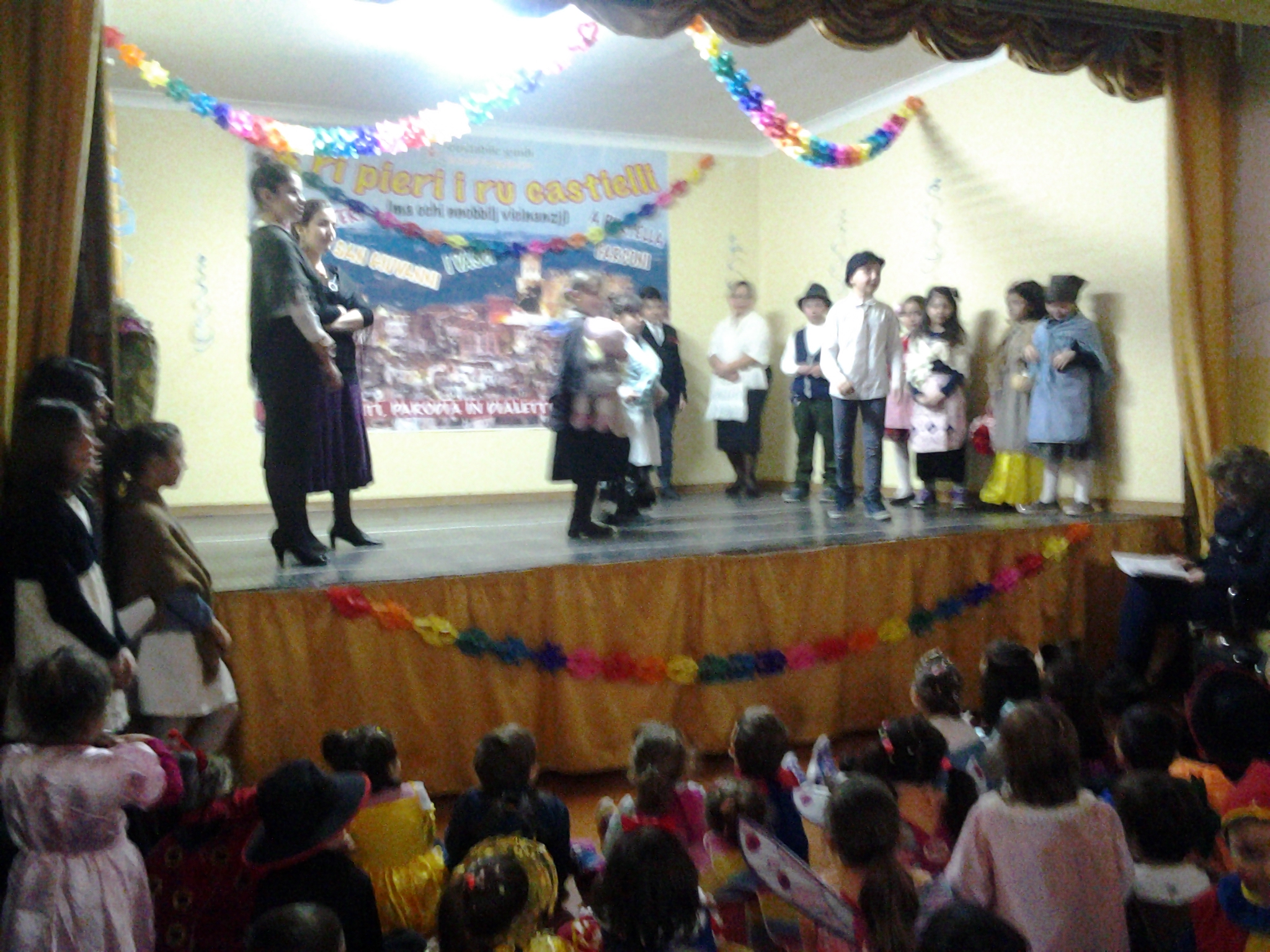 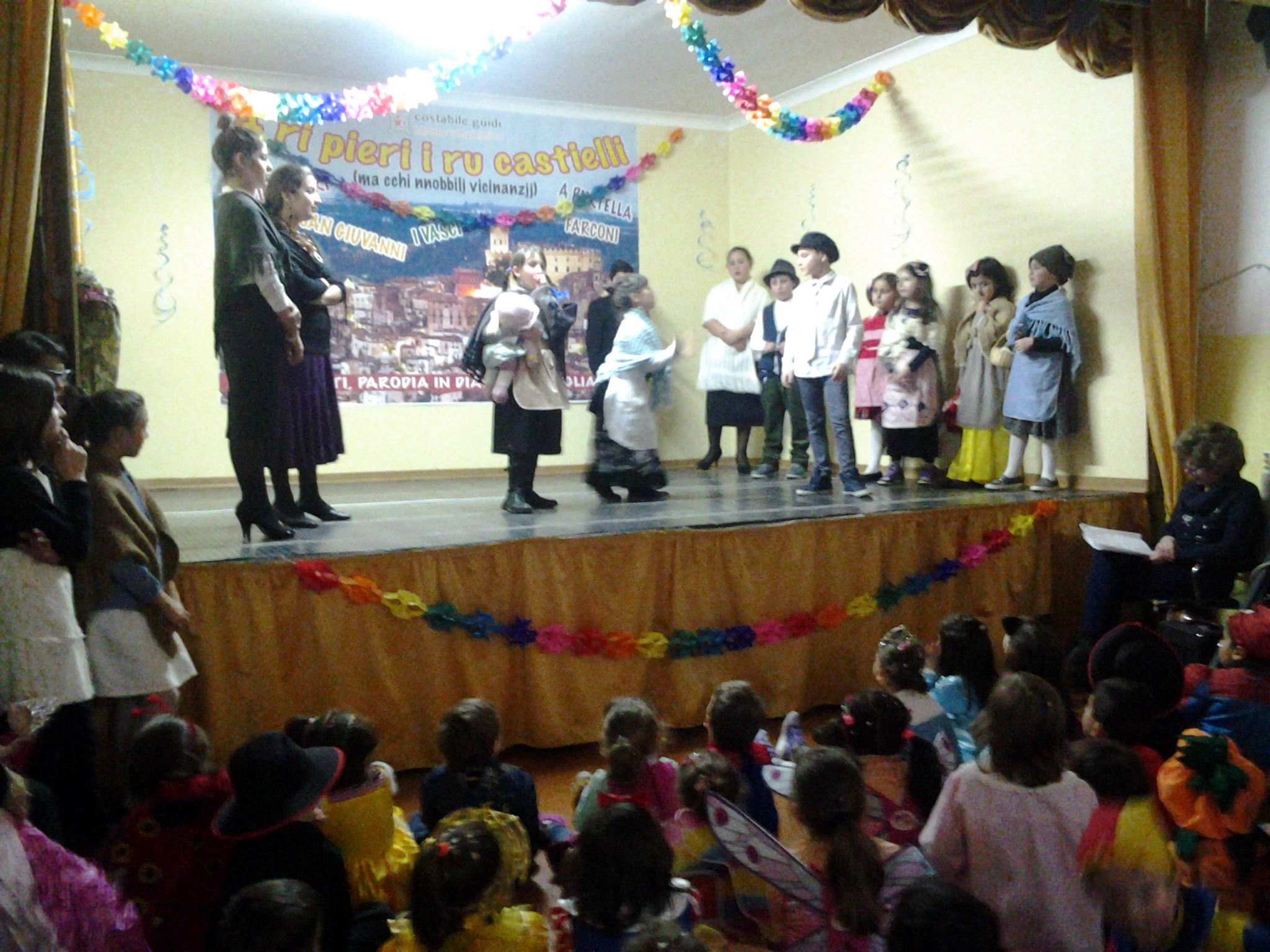 « i  v a s c i»
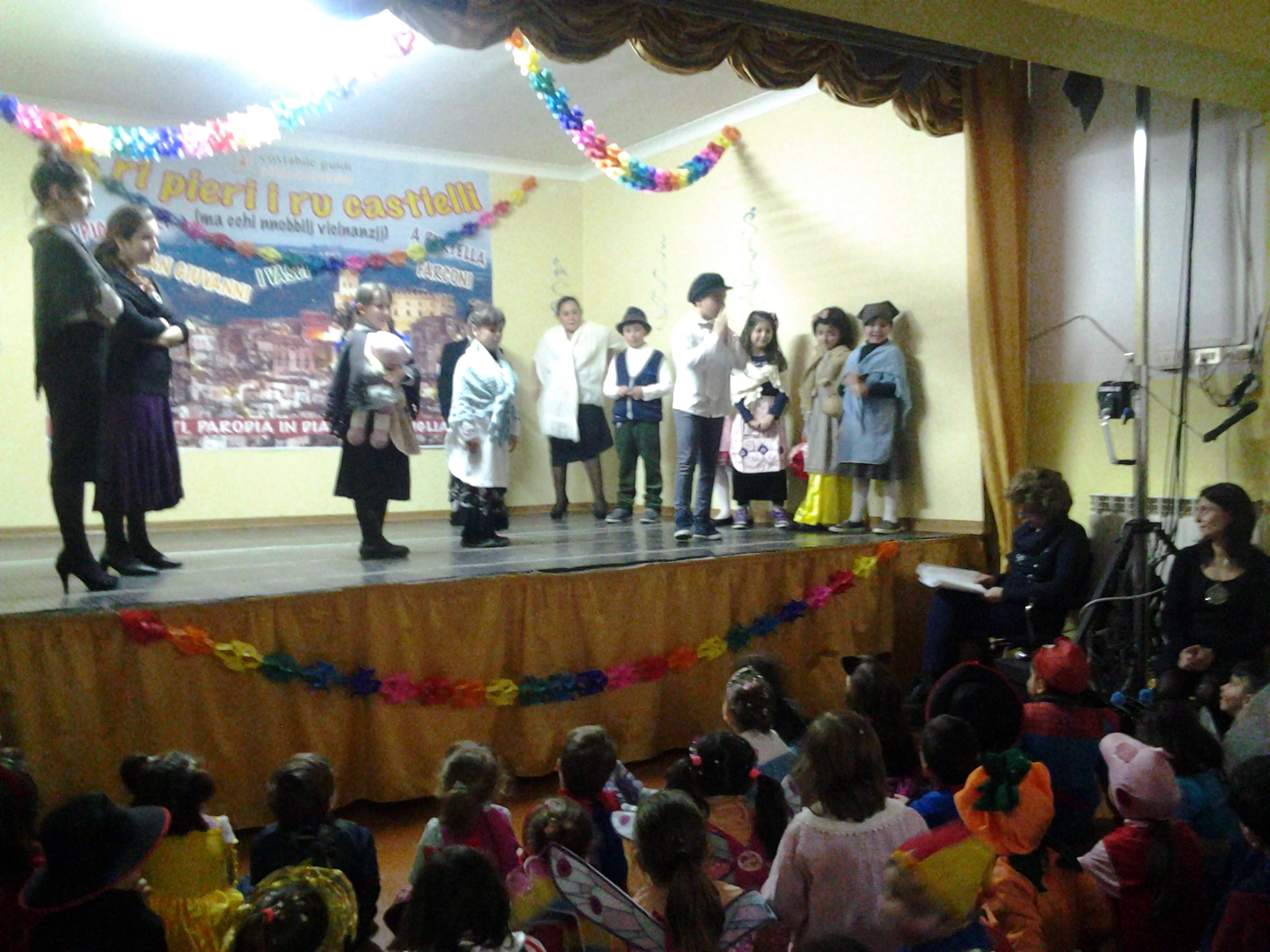 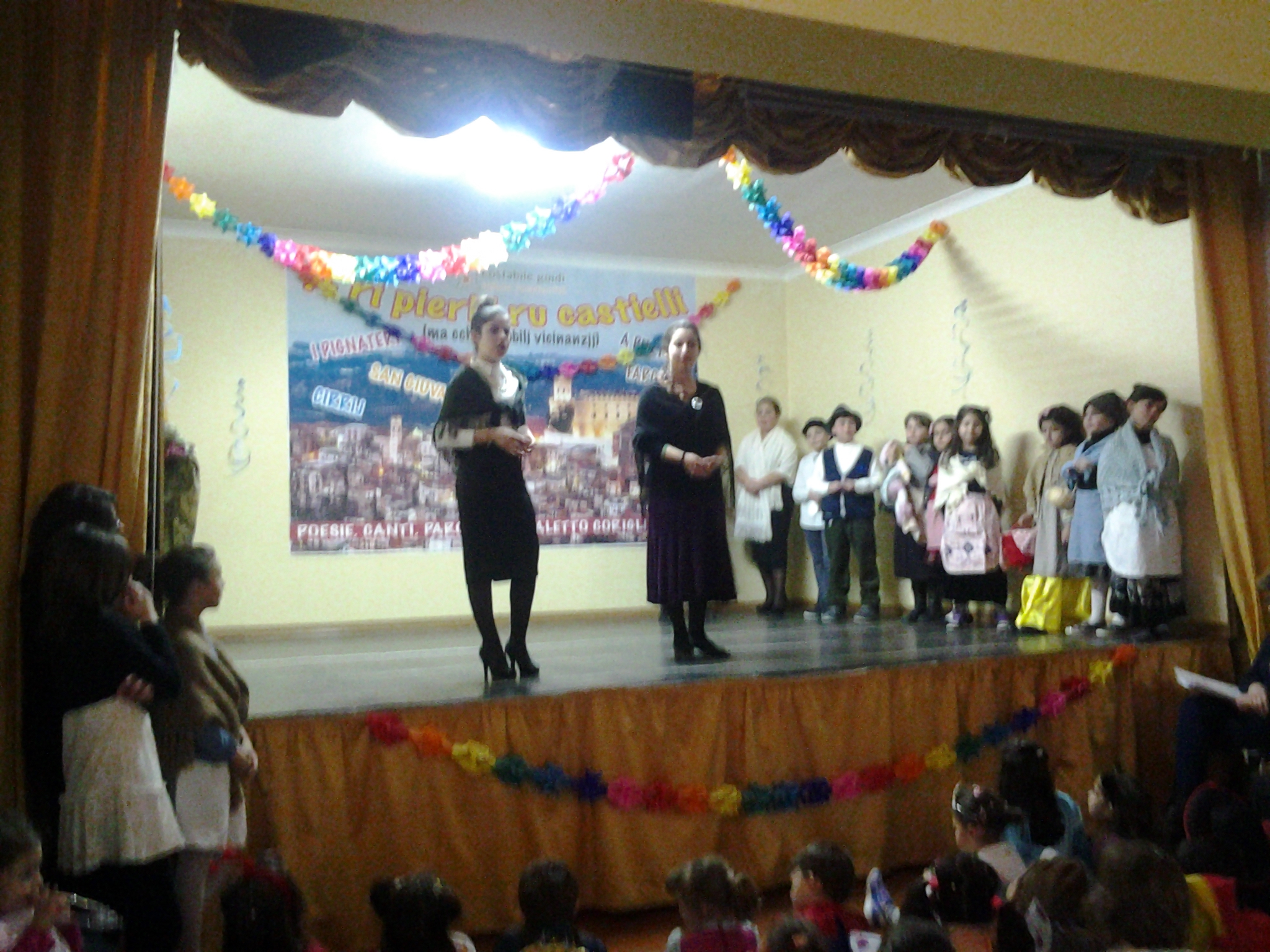 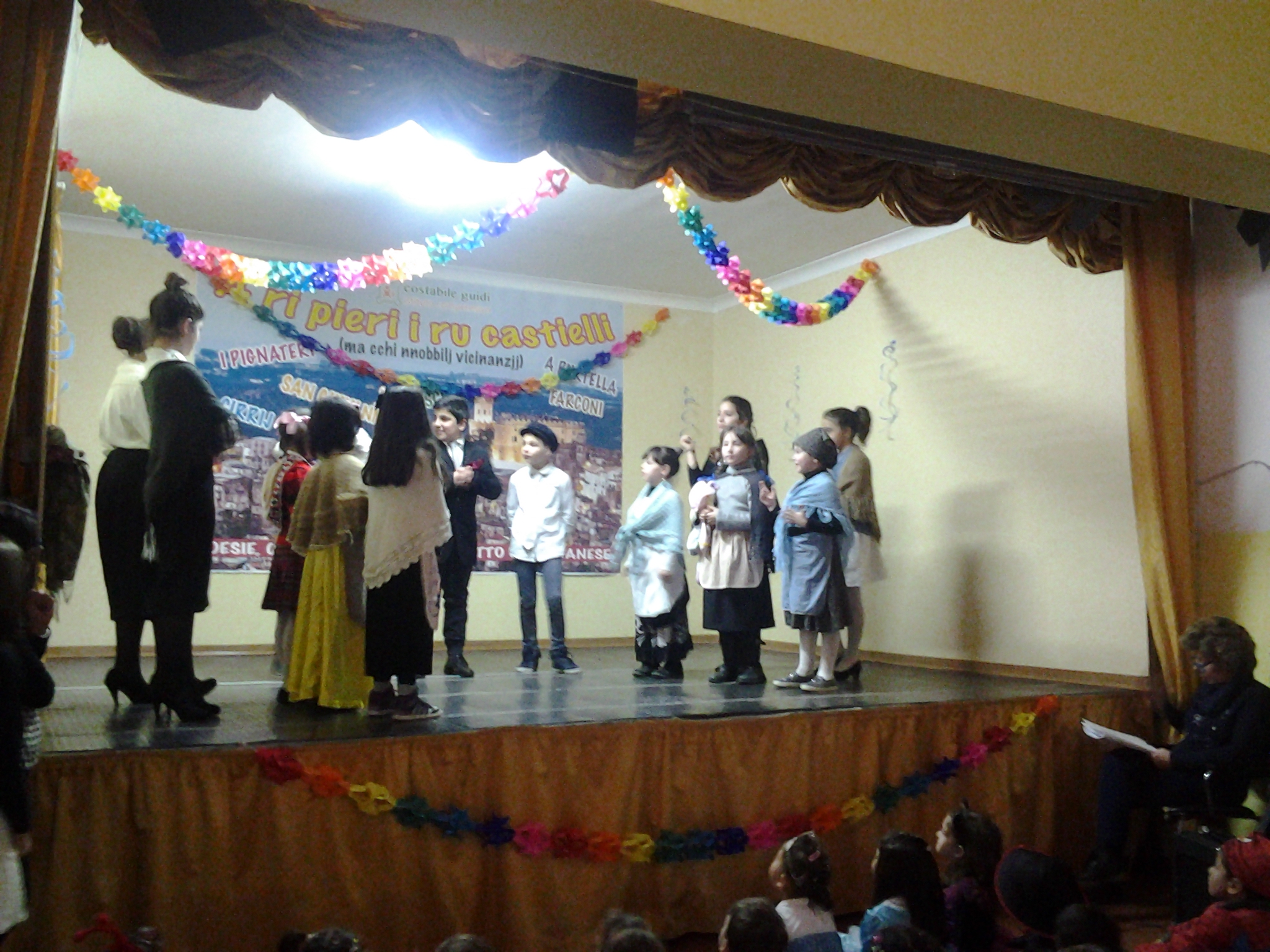 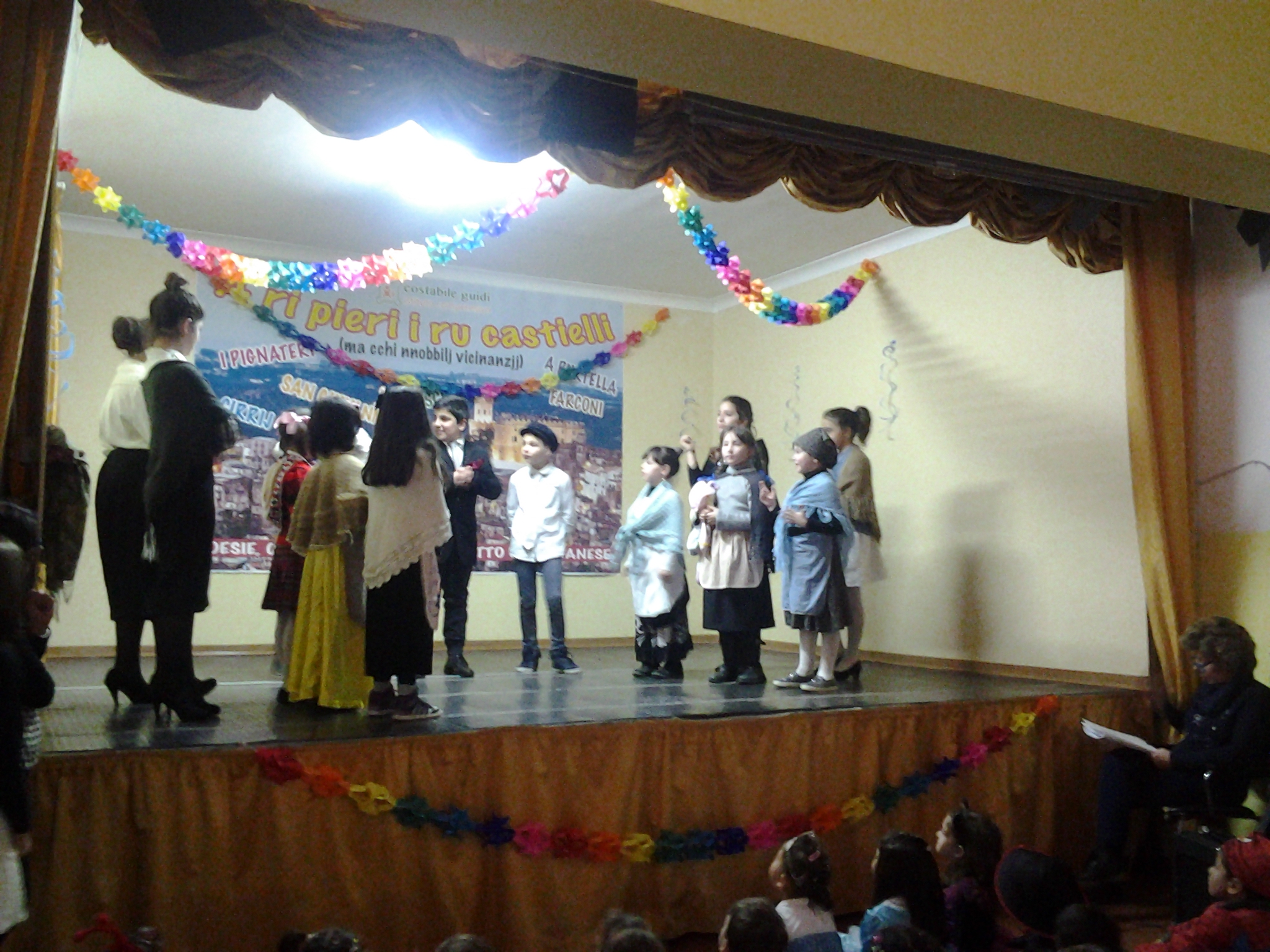 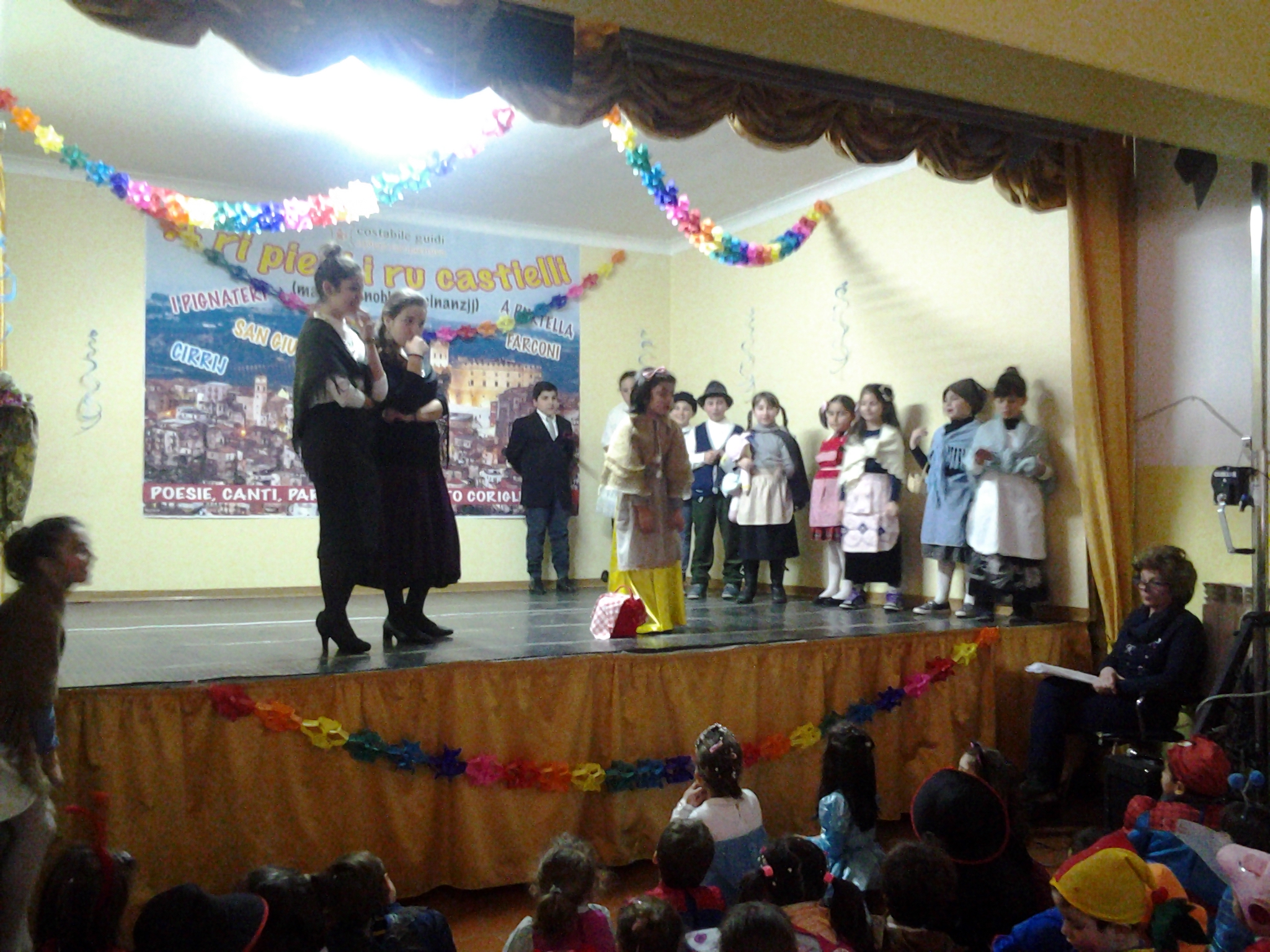 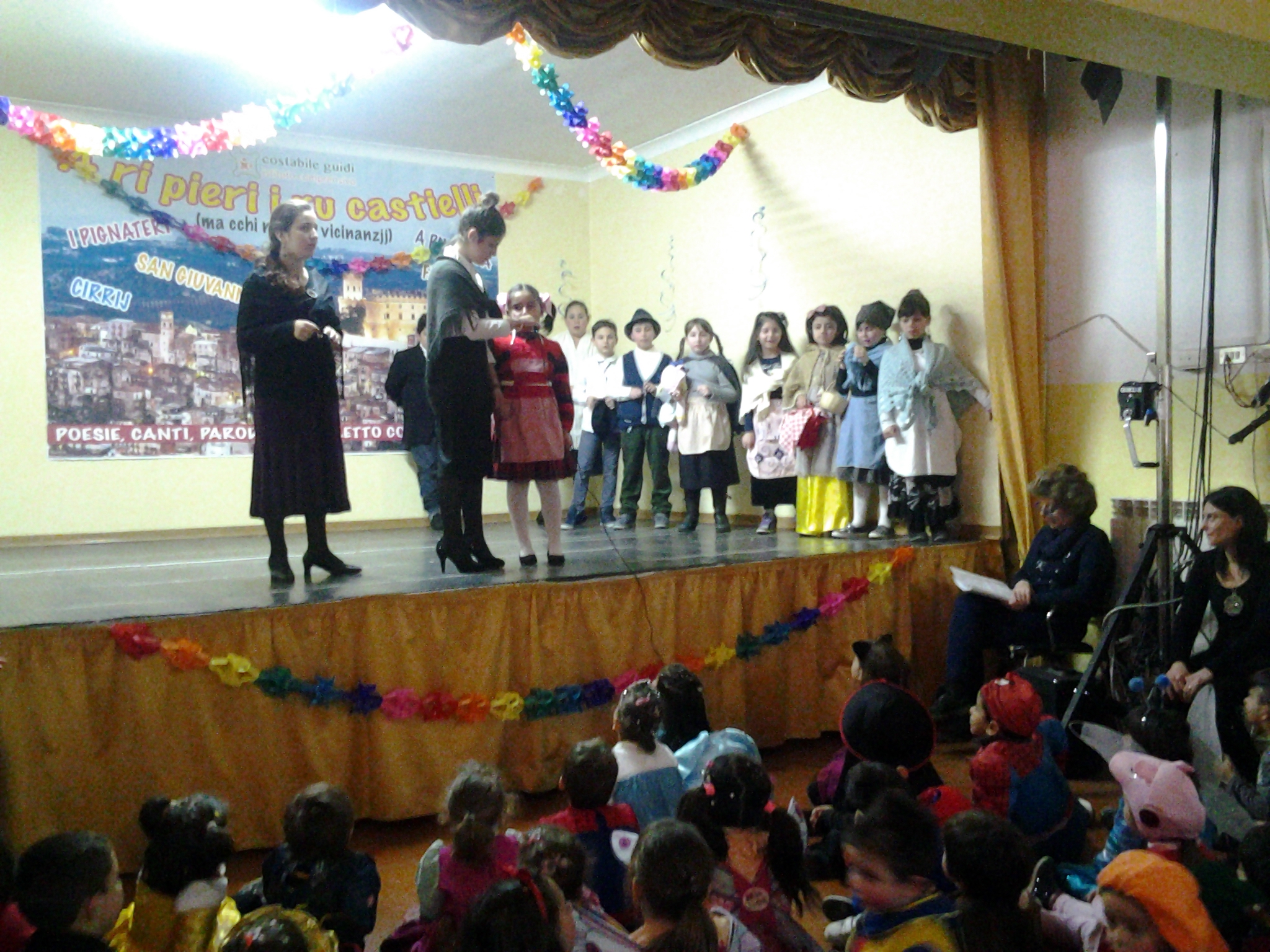 «f a r c o n i»
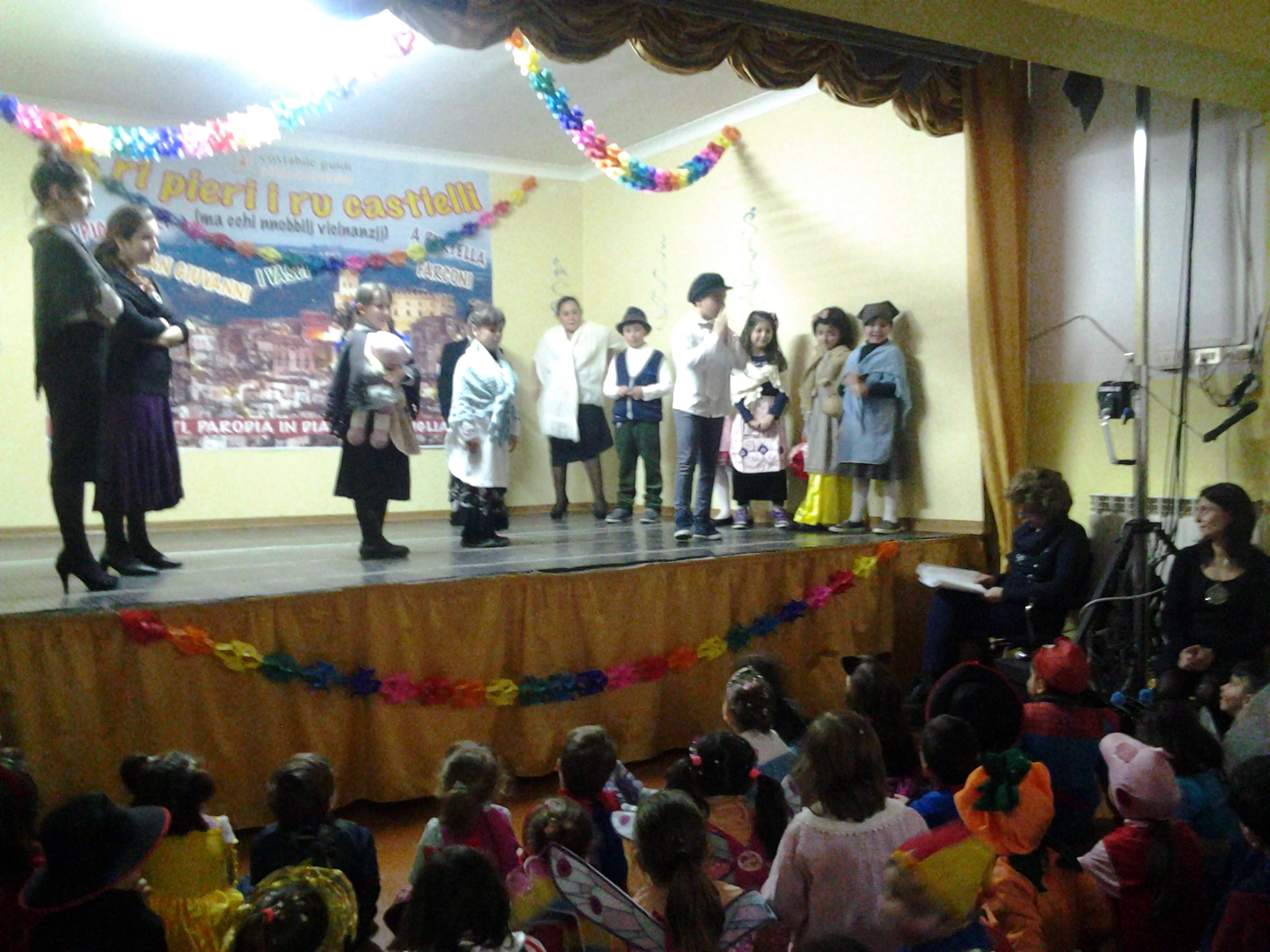 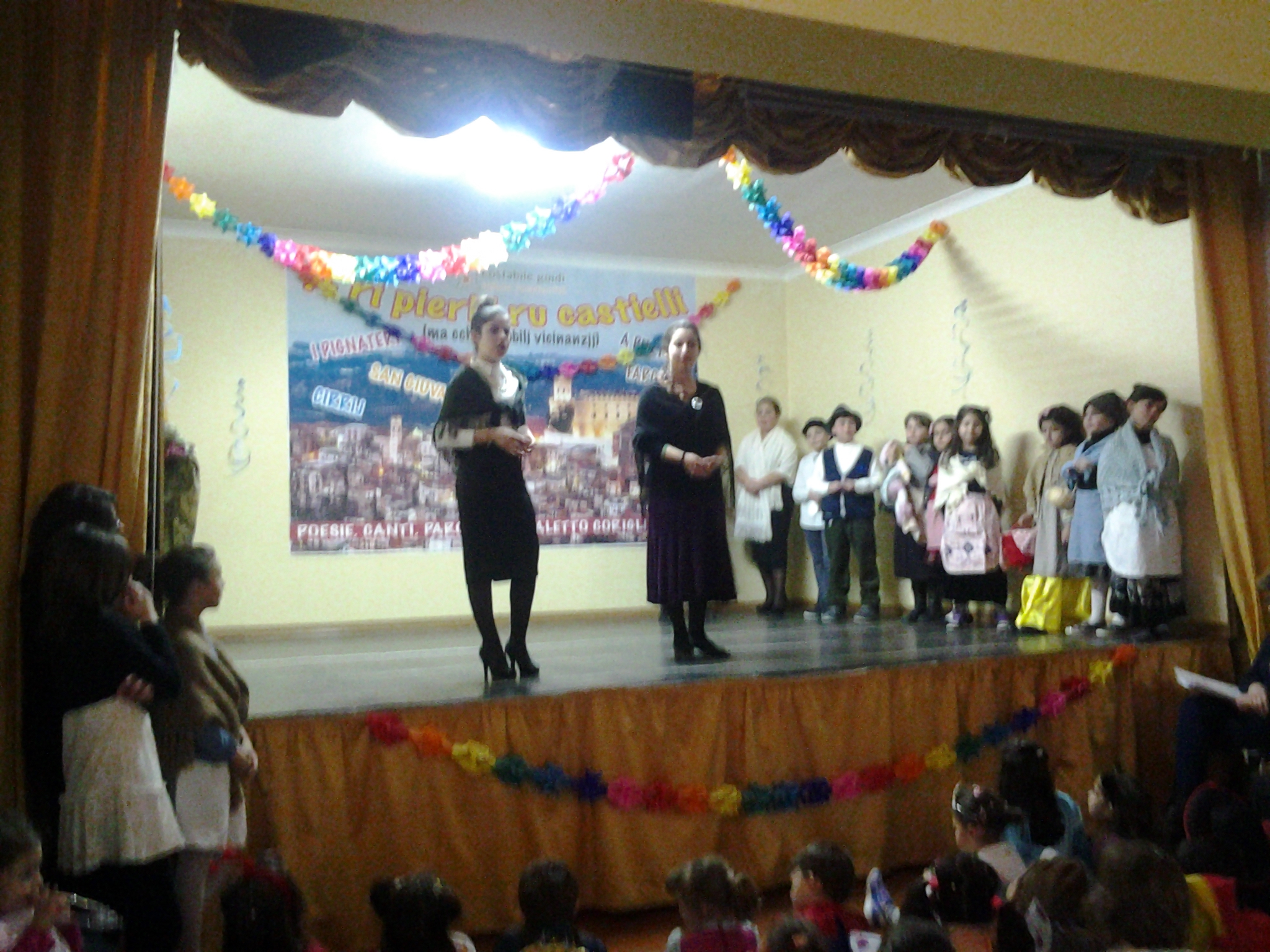 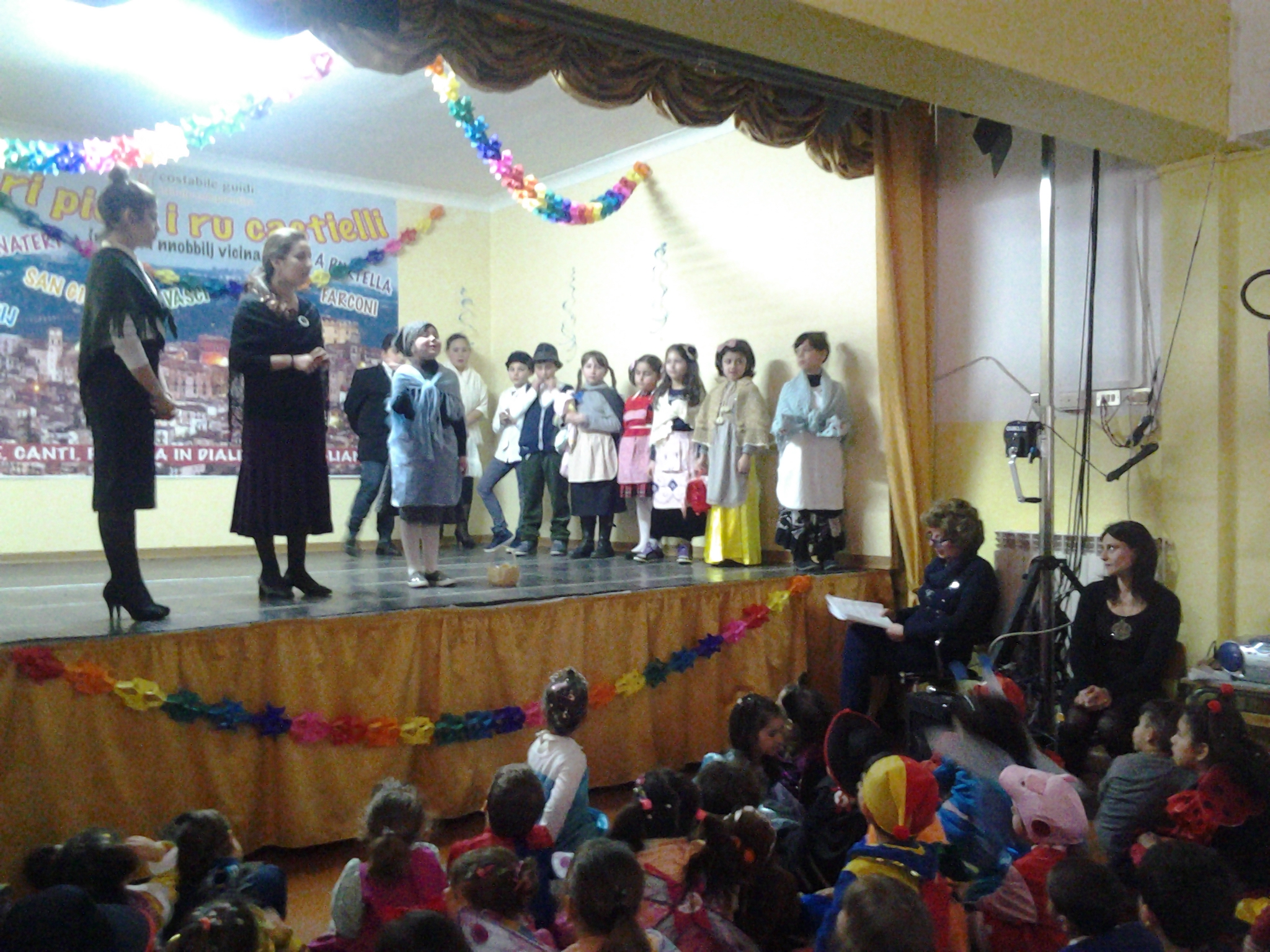 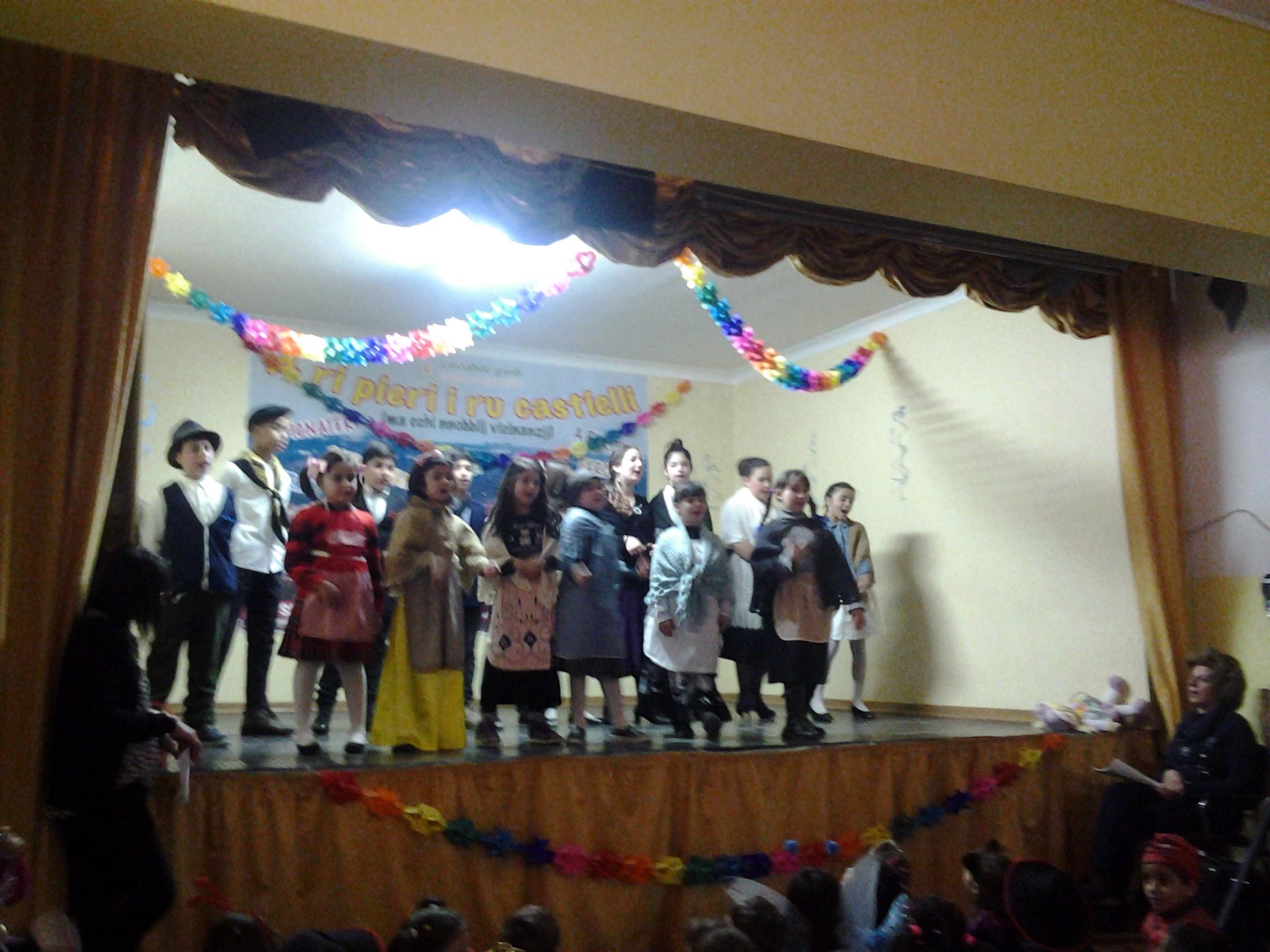 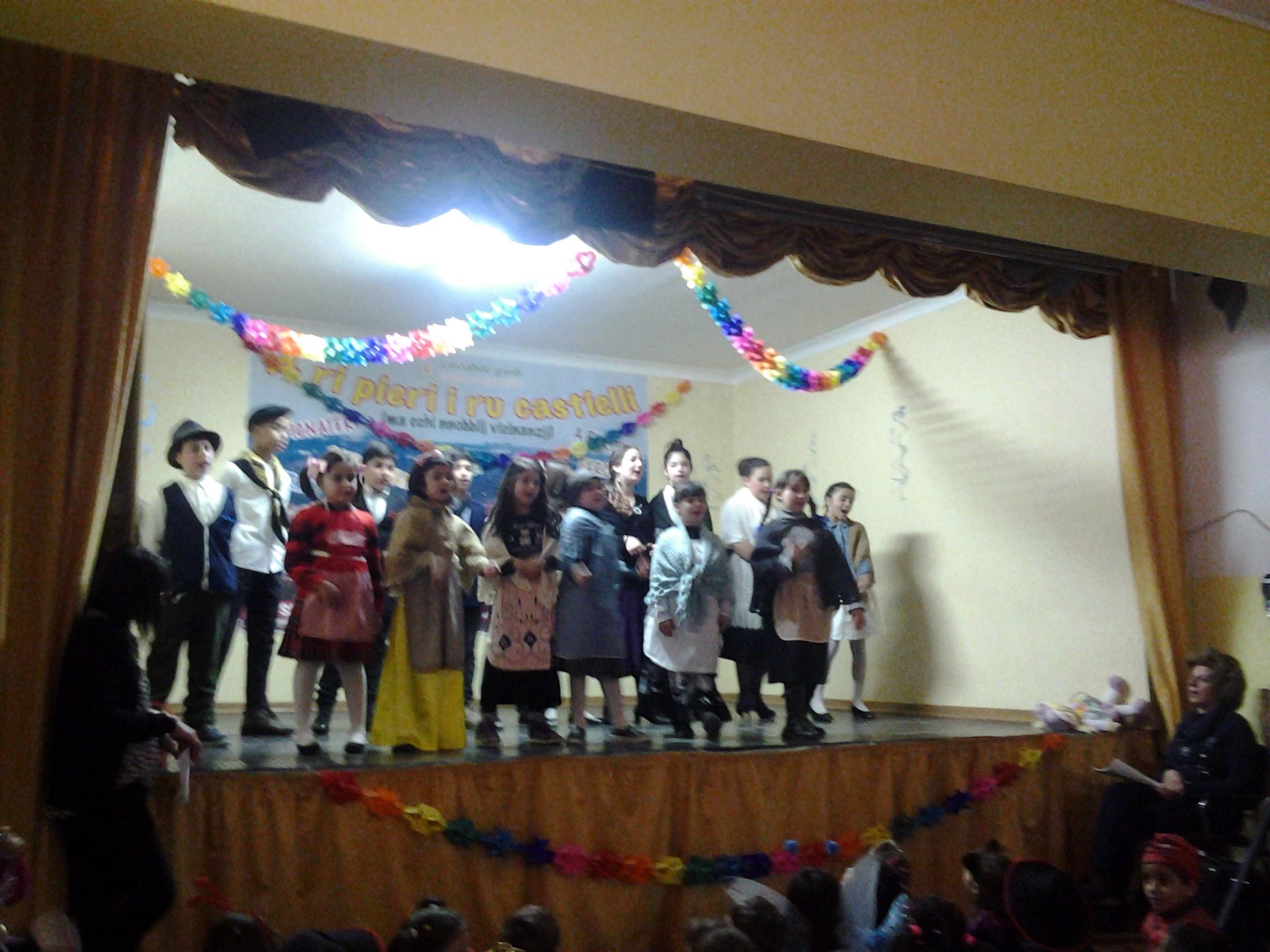 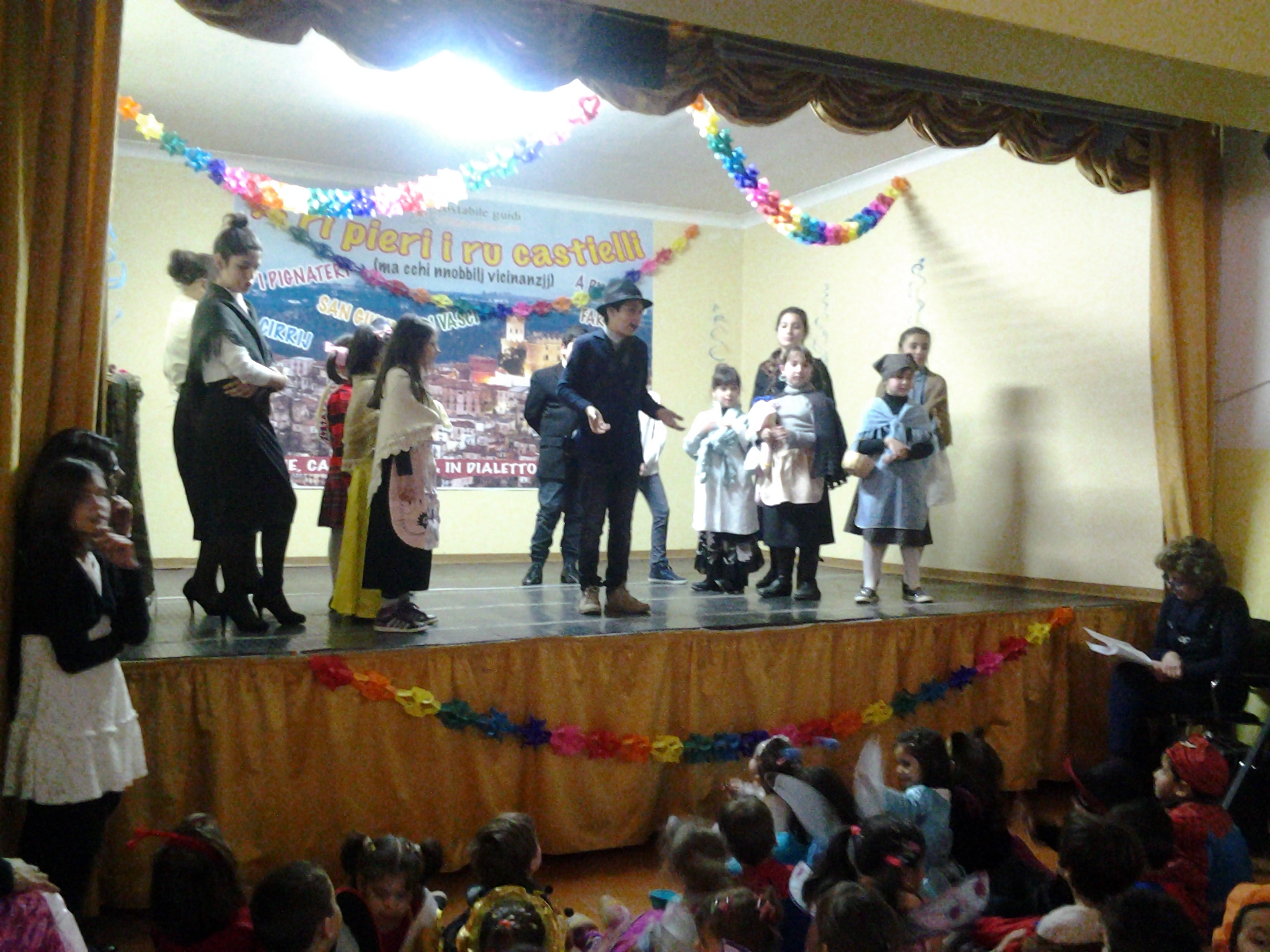 «i p i g n a t e r i «
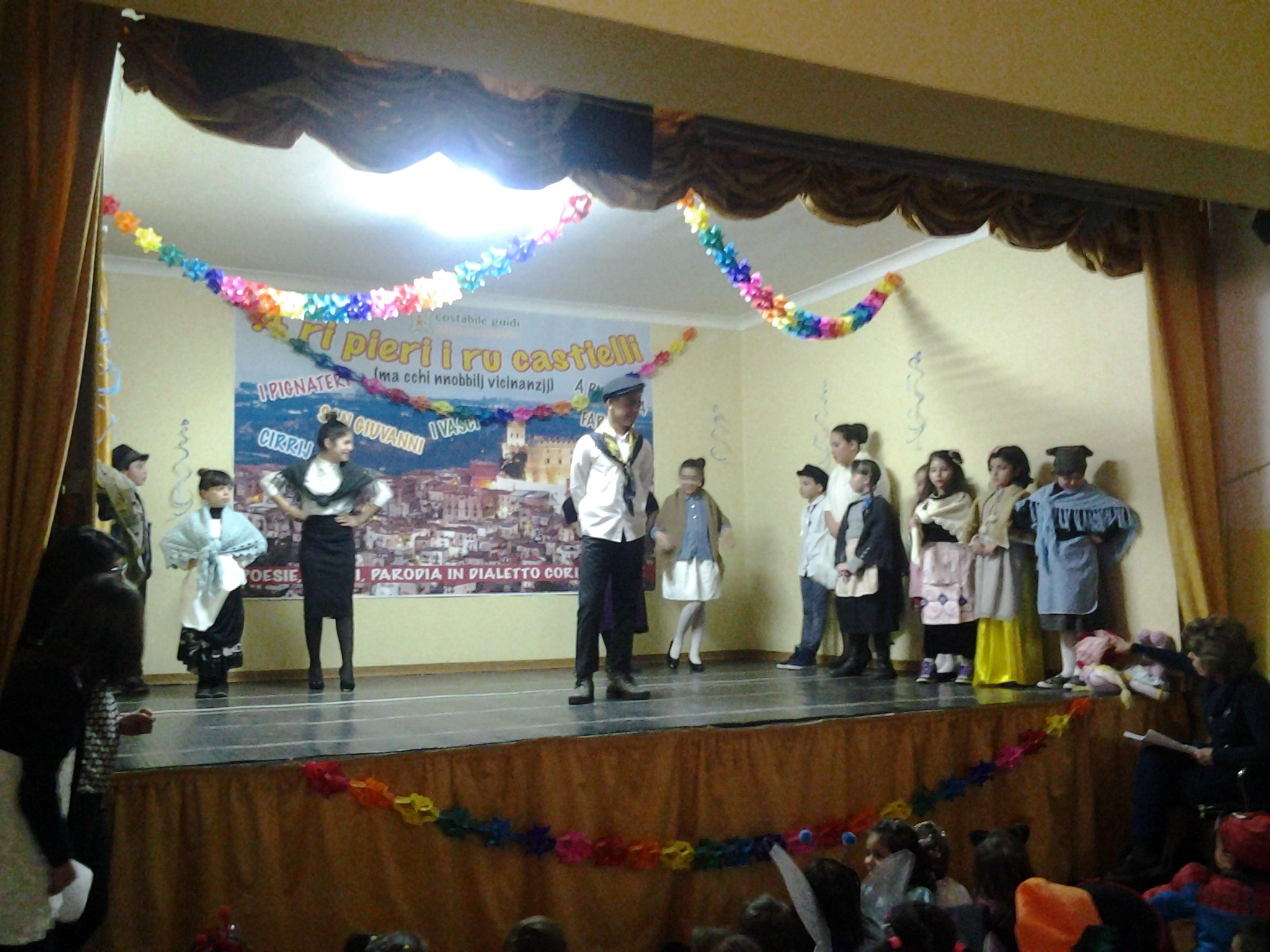 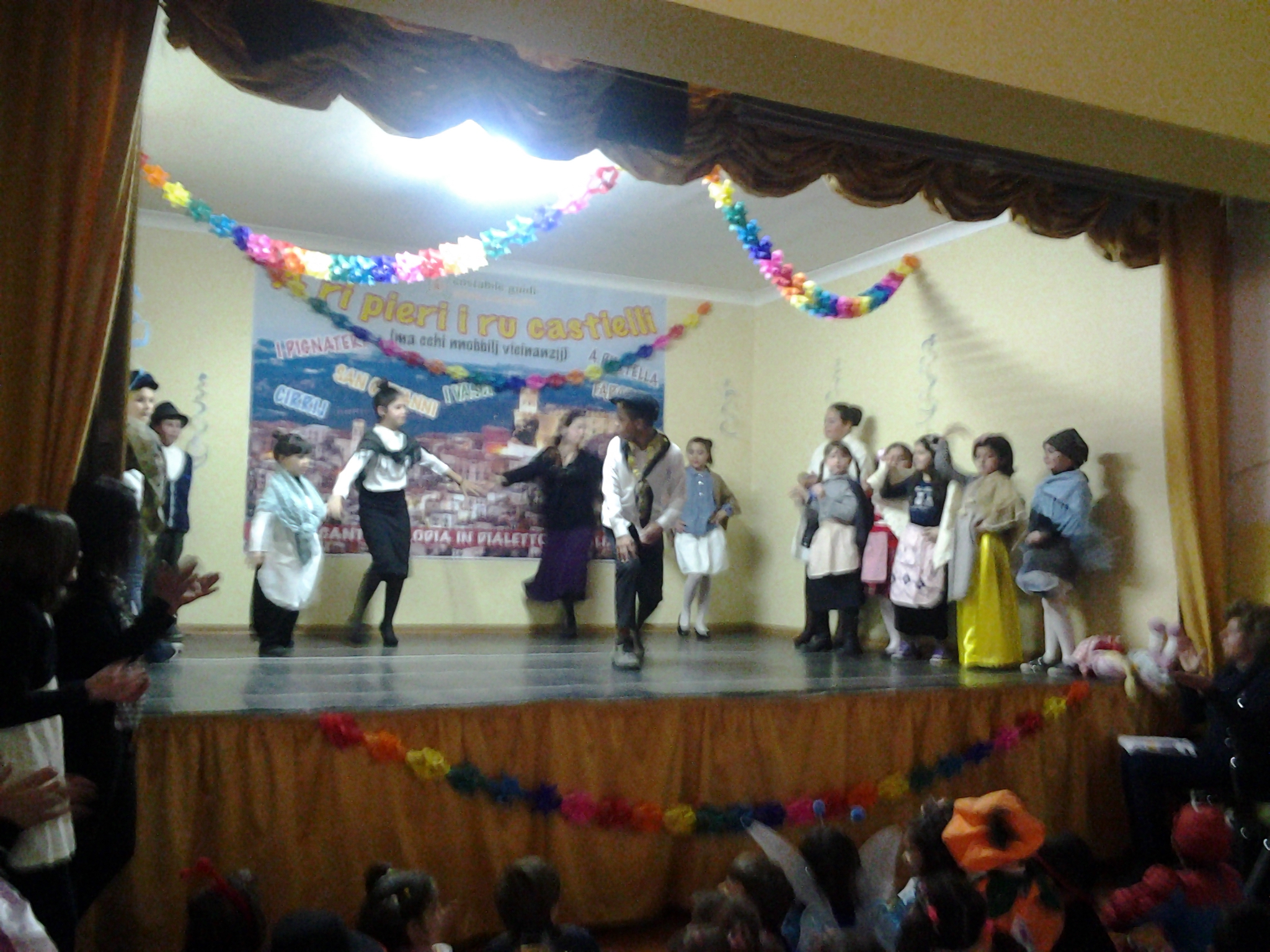 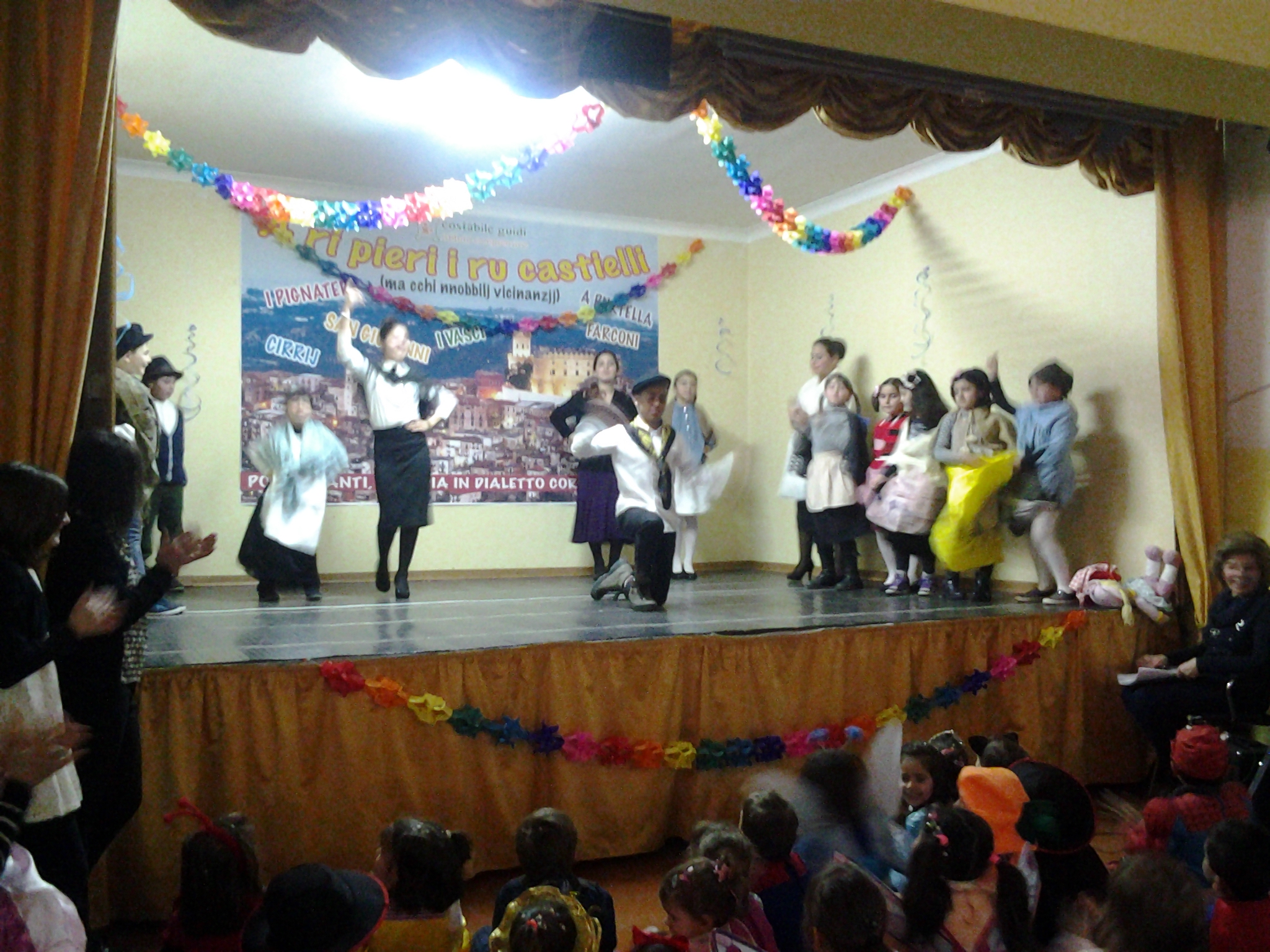 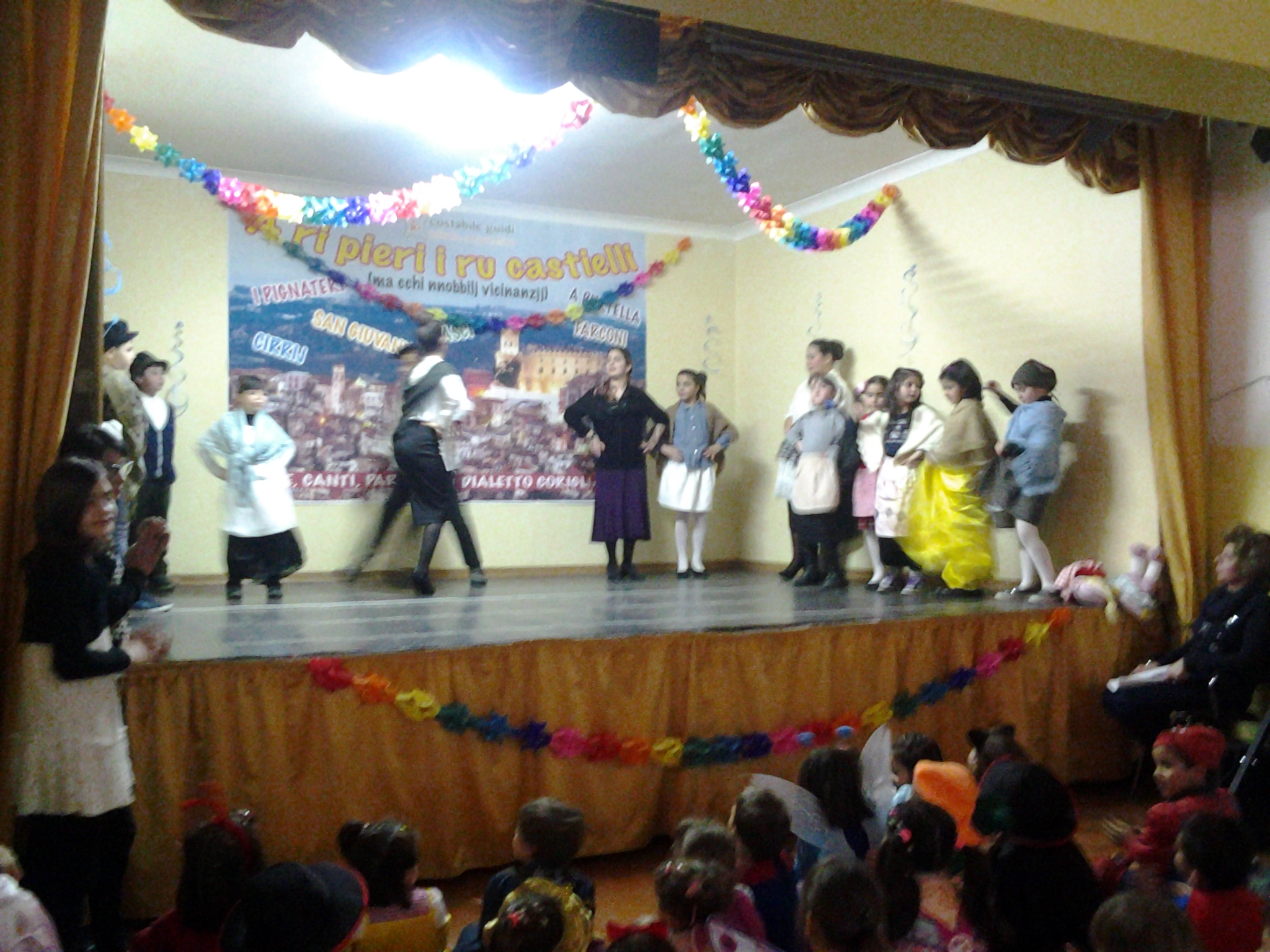 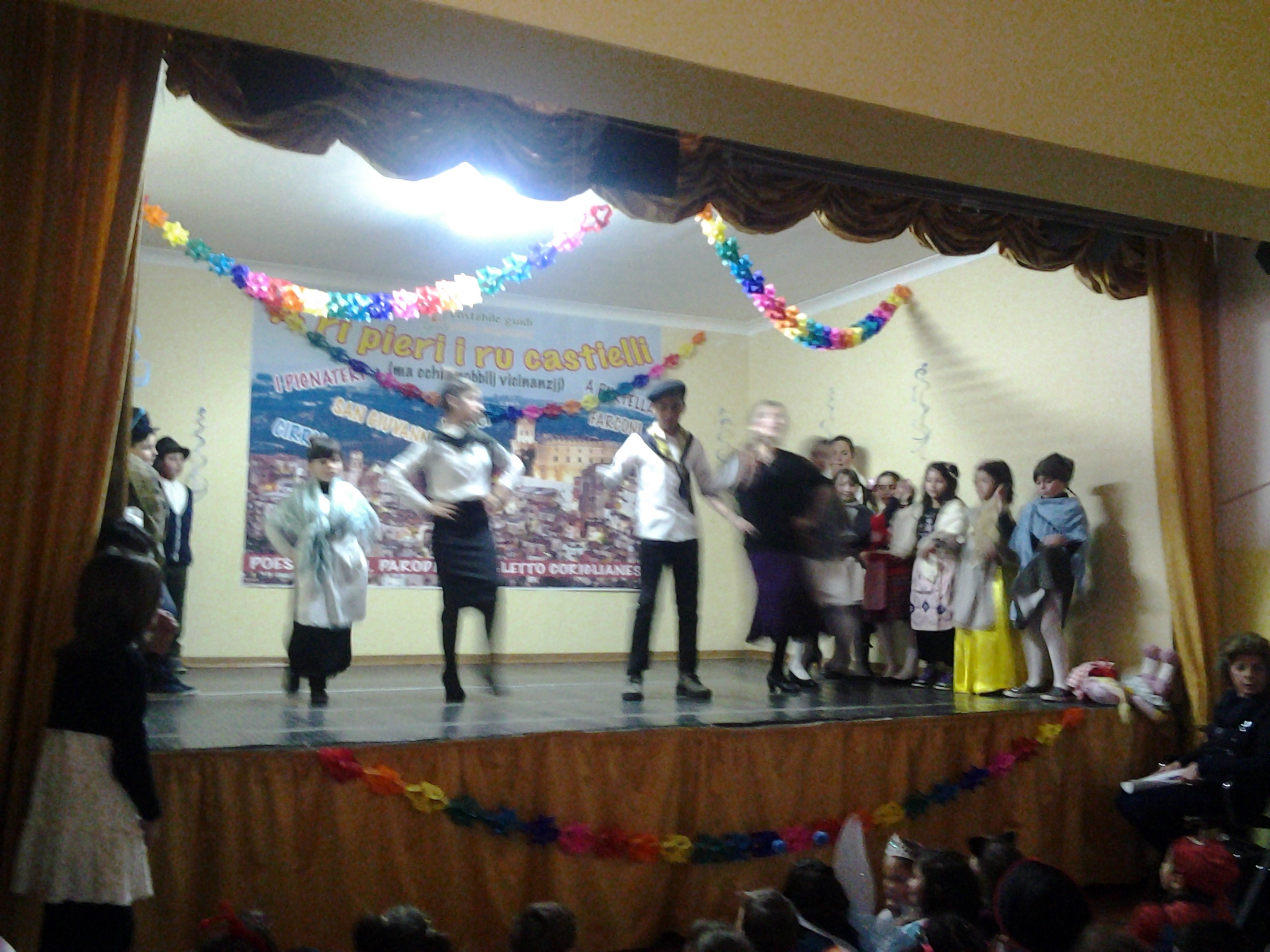 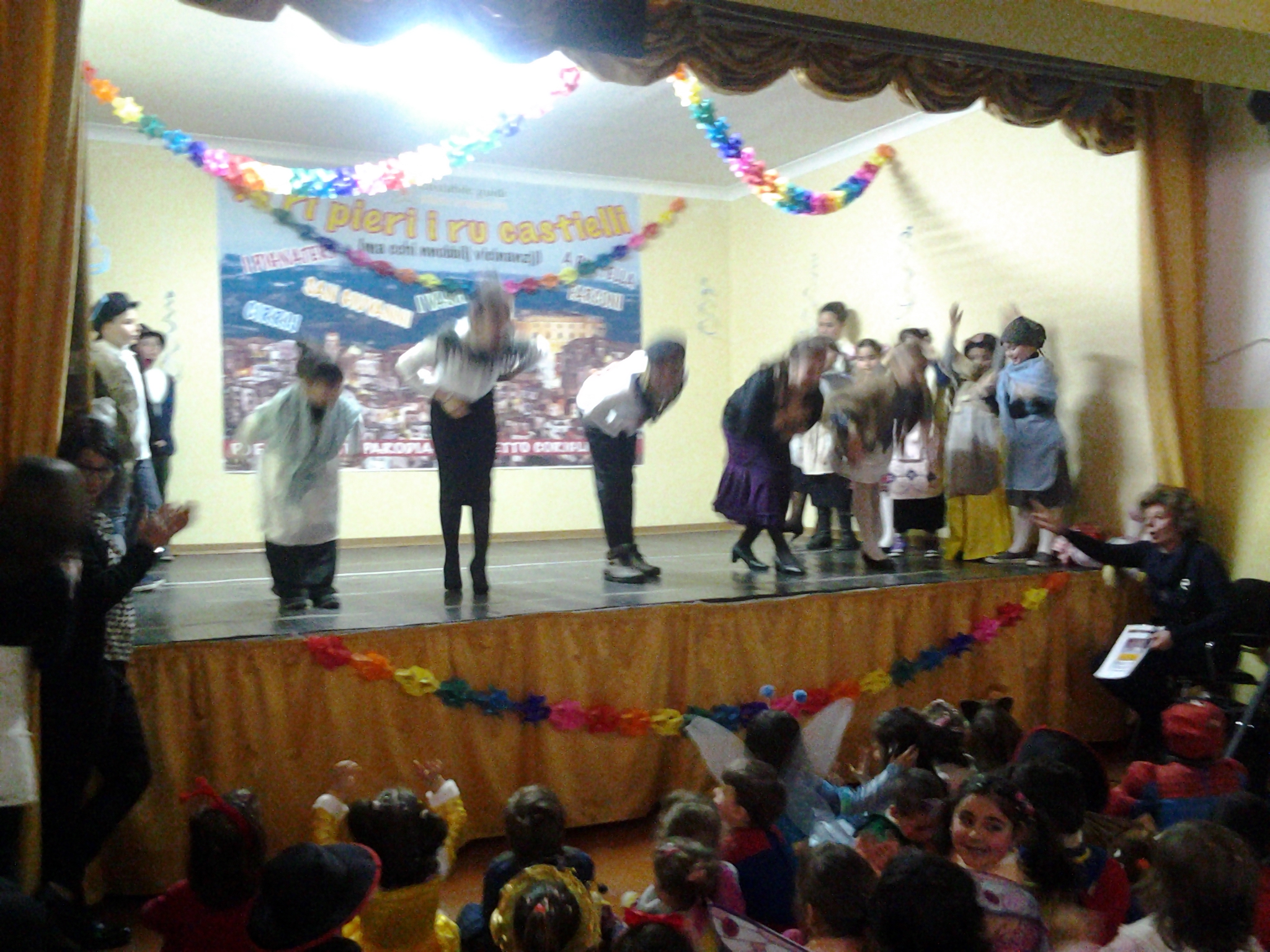 Buon carnevale da tutti noi!!
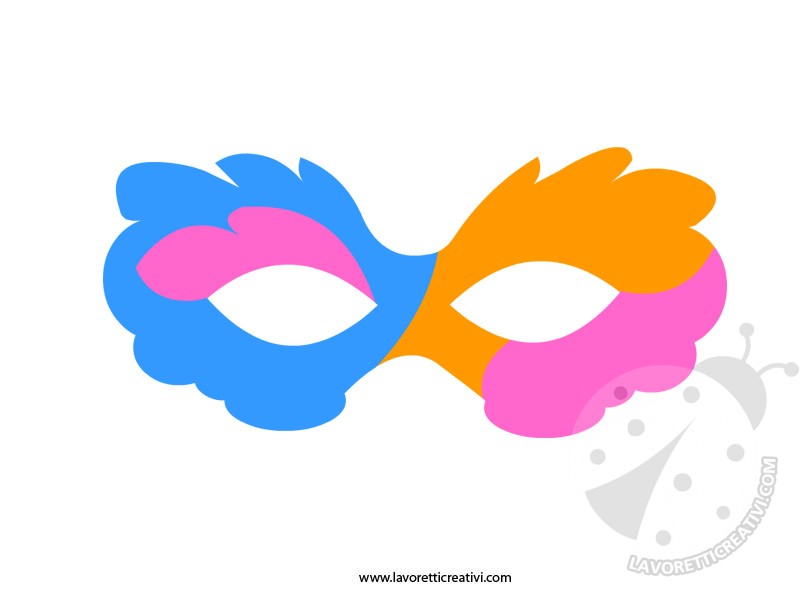 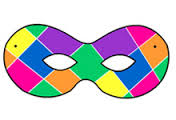 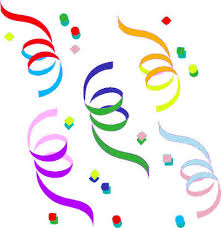 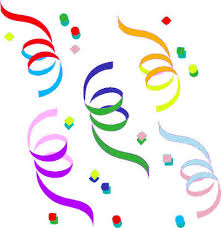 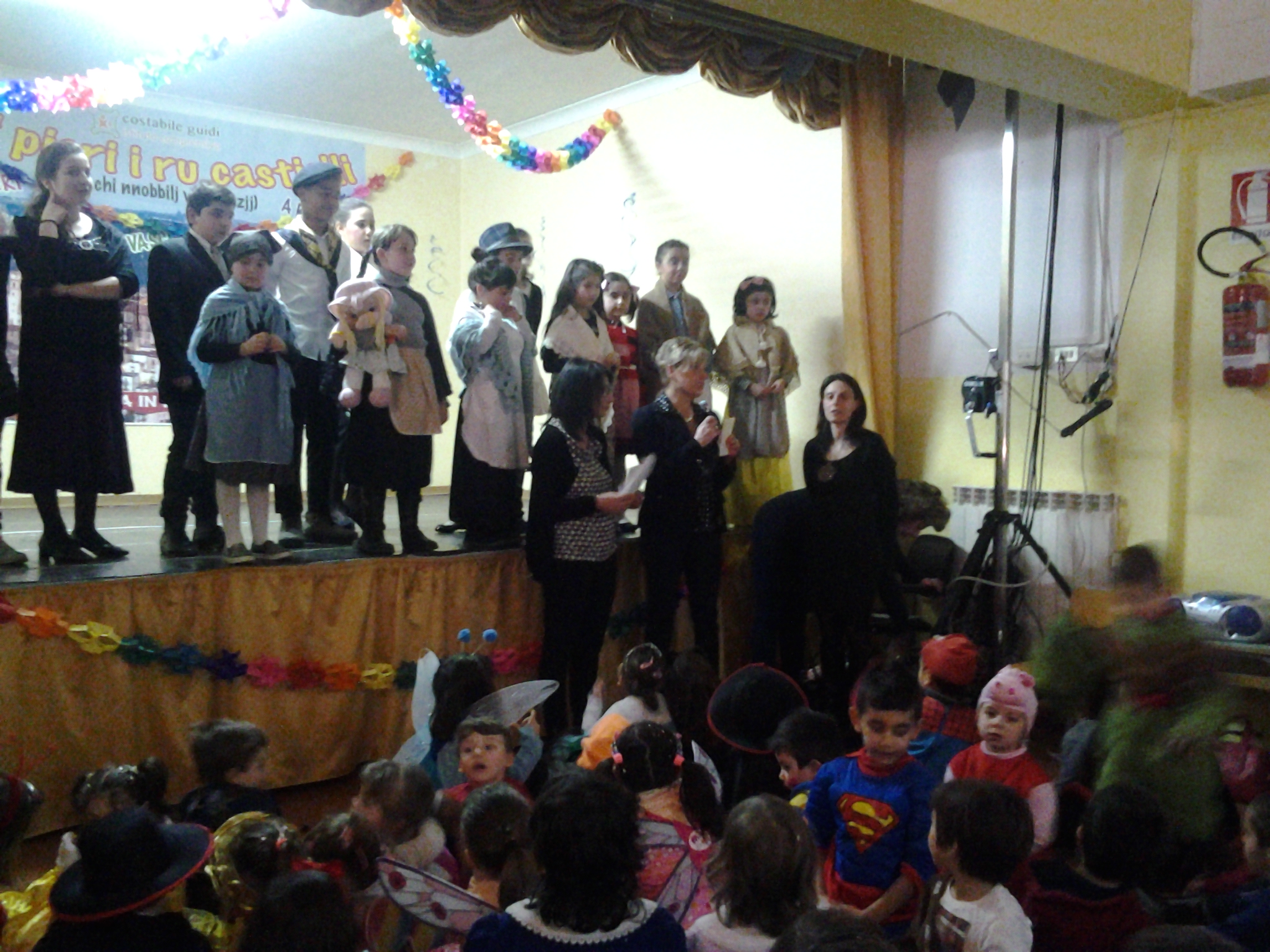 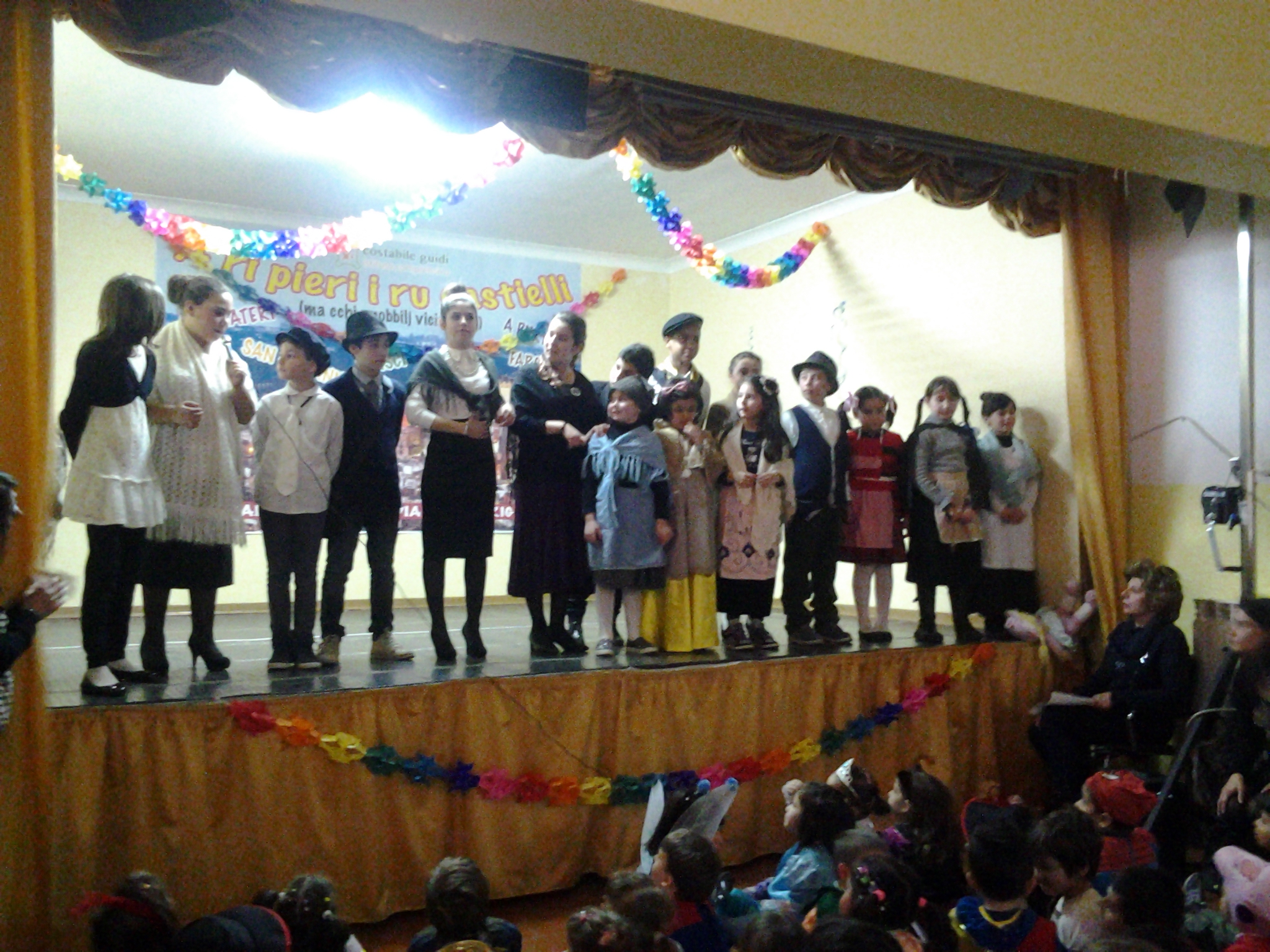 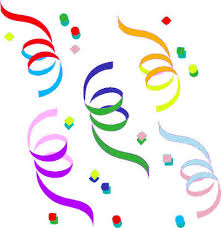